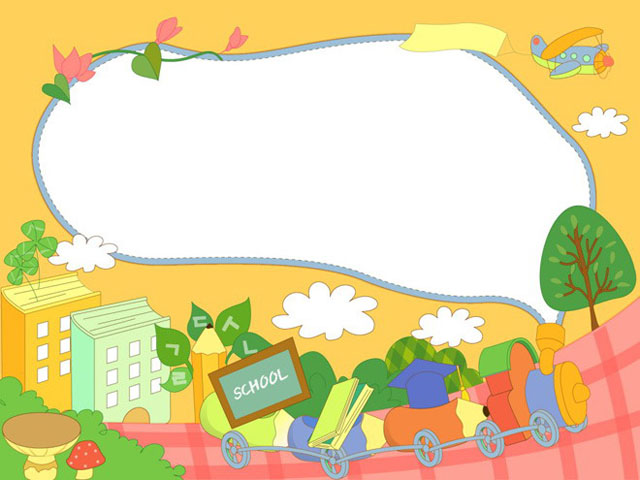 CHÀO MỪNG CÁC CON
ĐẾN VỚI TIẾT HỌC
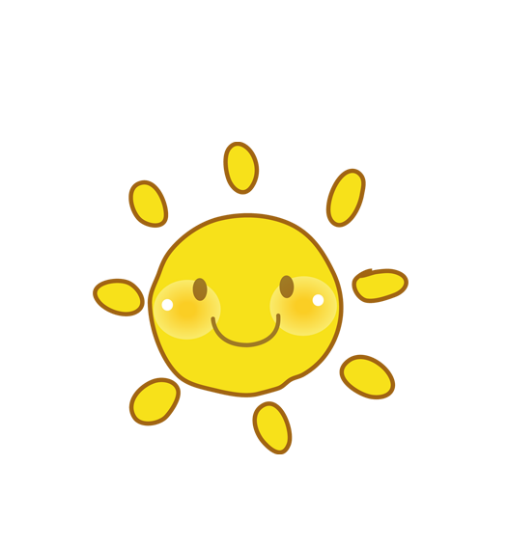 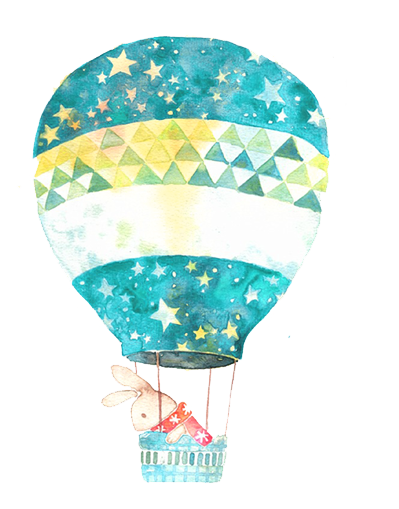 Toán
Luyện tập chung (28)
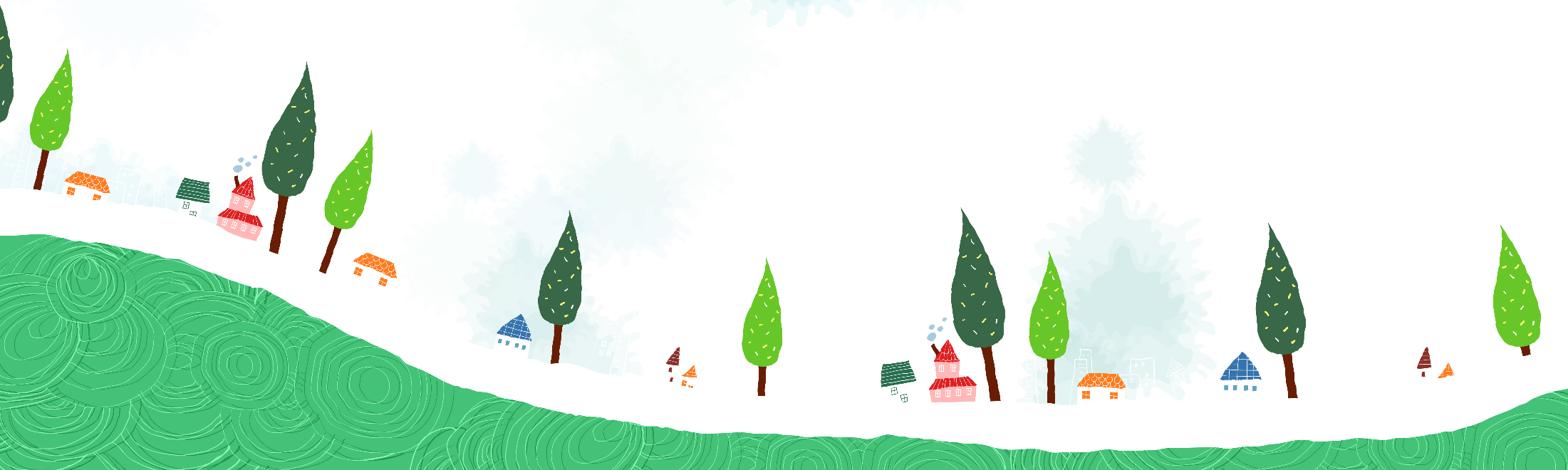 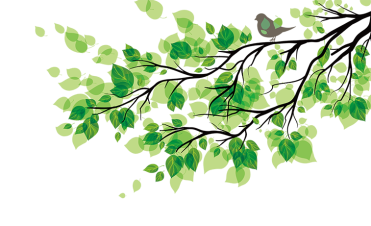 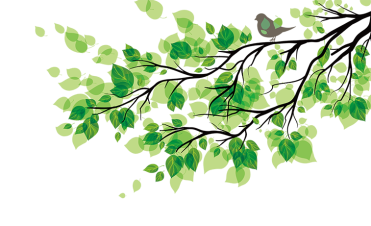 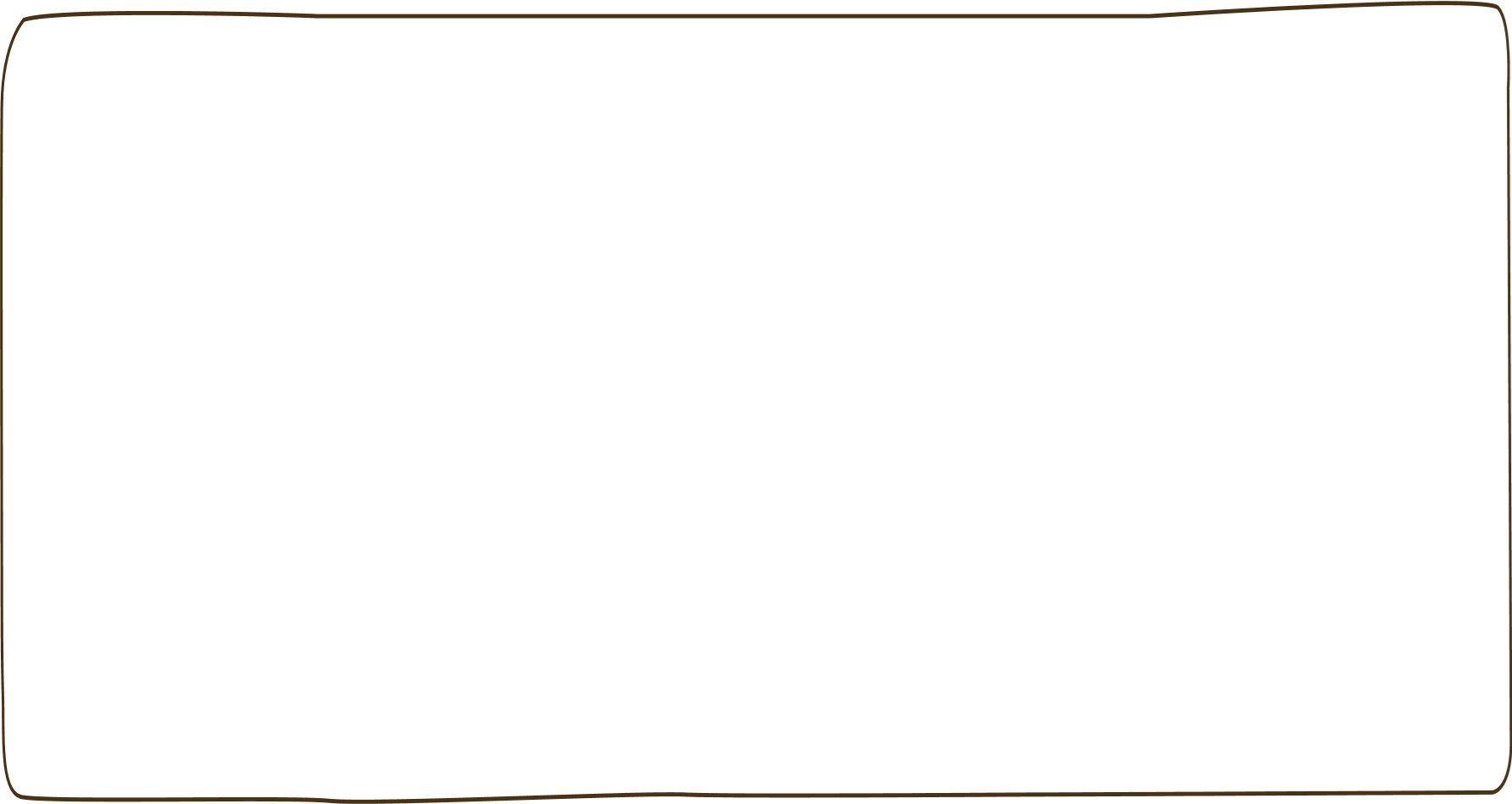 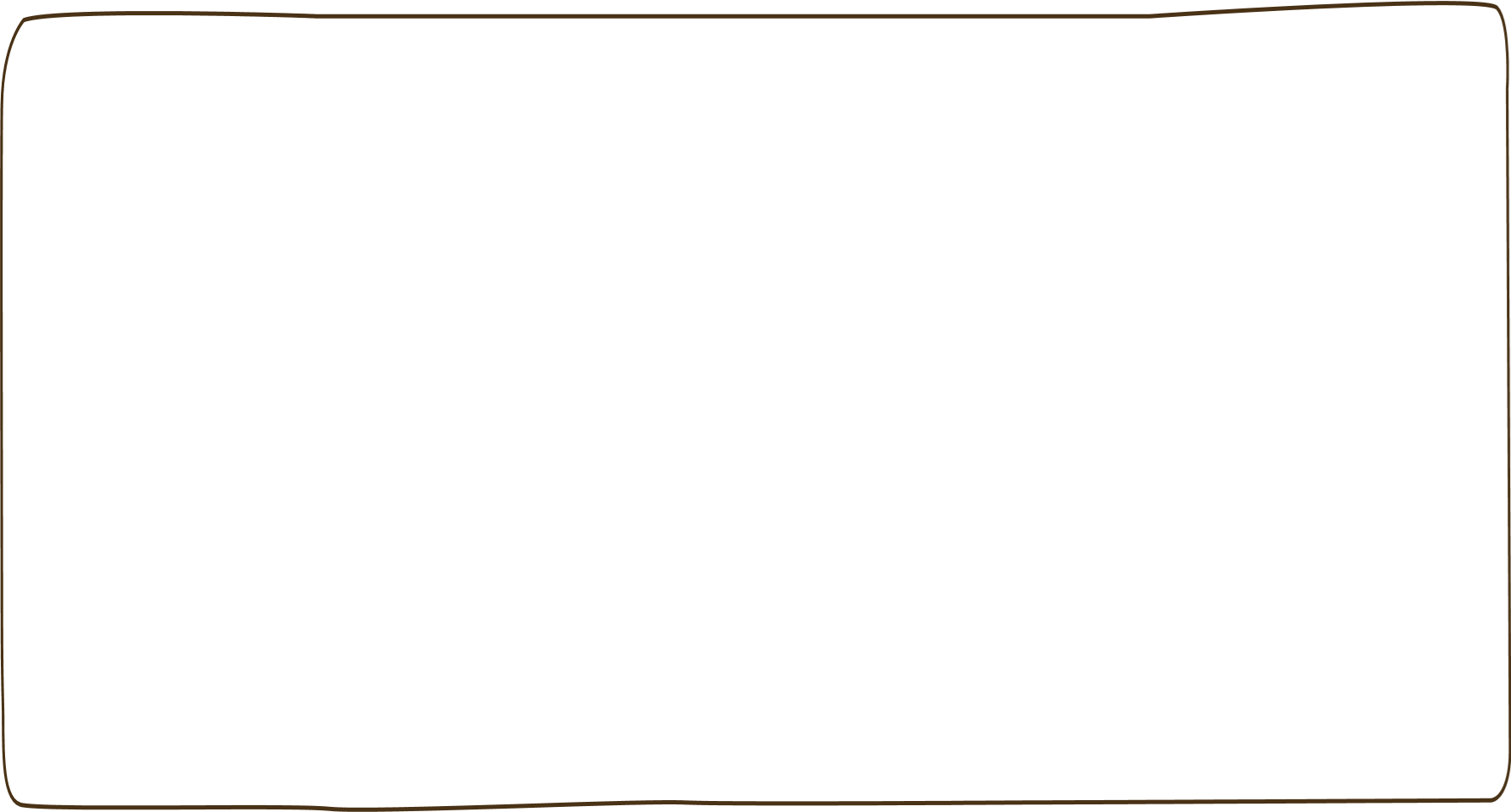 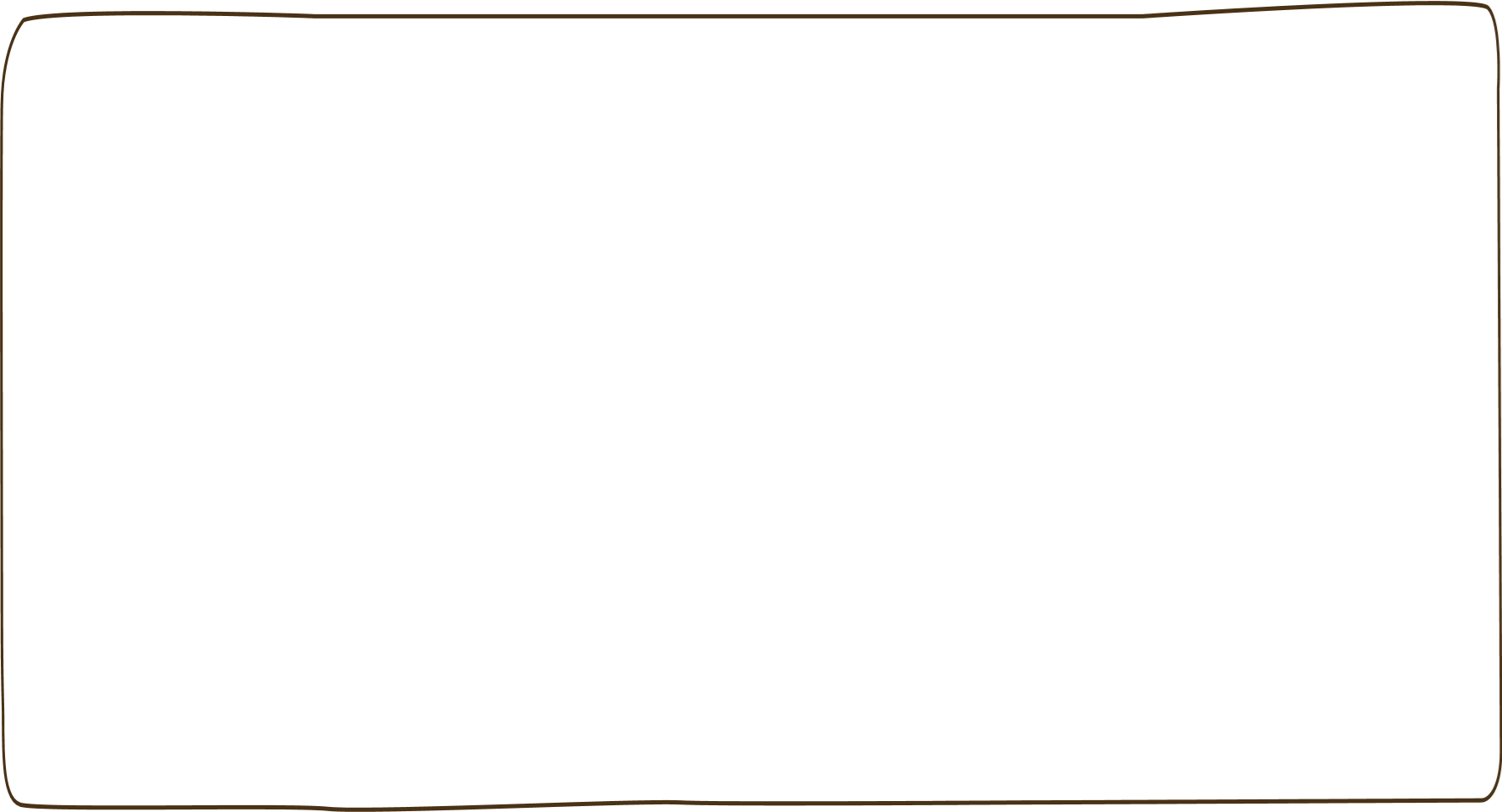 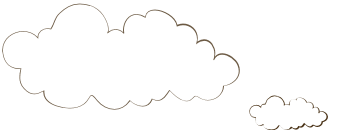 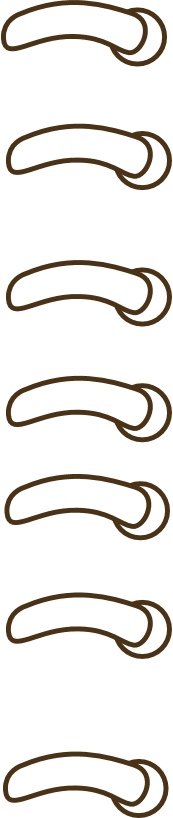 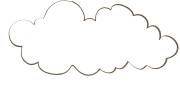 Yêu cầu cần đạt
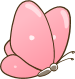 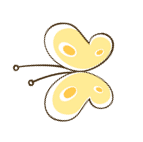 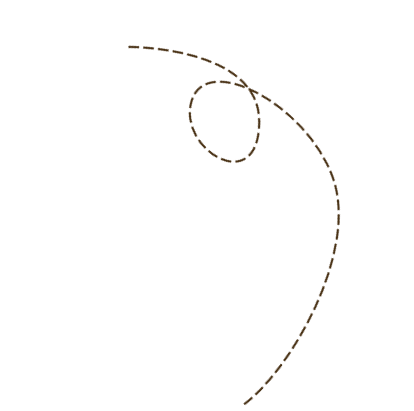 - Rèn kĩ năng tính cộng có nhớ trong vi 20.
- So sánh số trong phạm vi 20
- Vận dụng bảng cộng có nhớ trong phạm vi 20 để giải toán có lời văn.
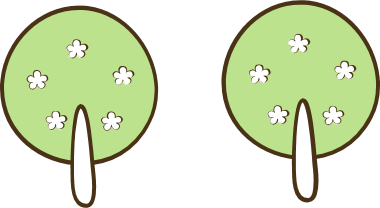 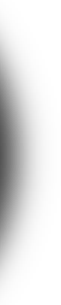 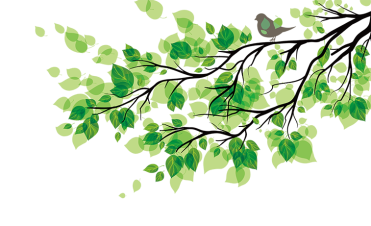 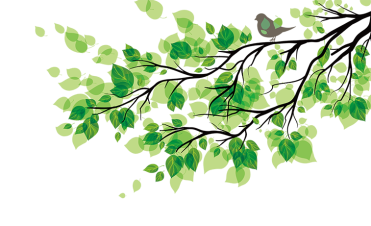 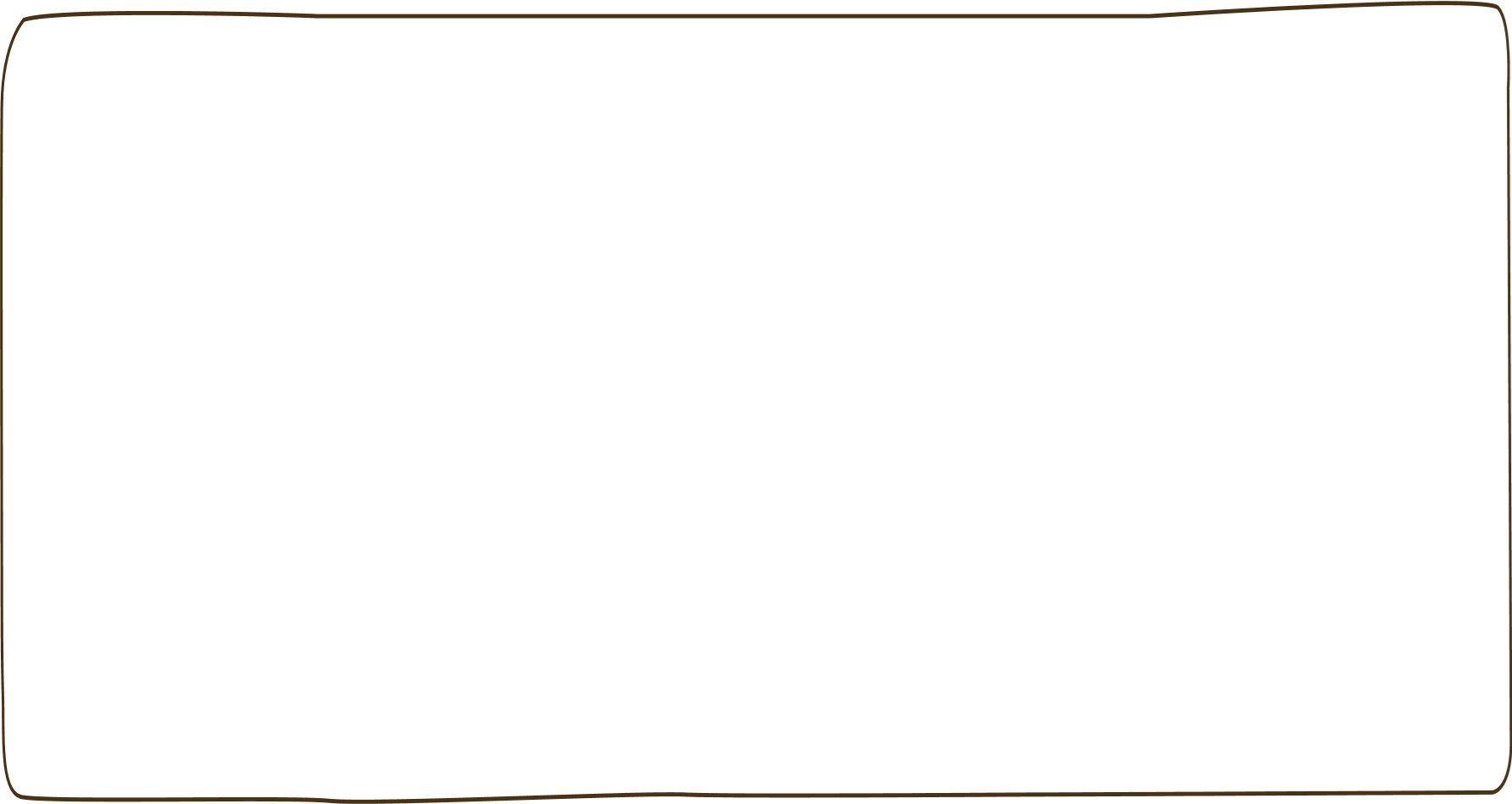 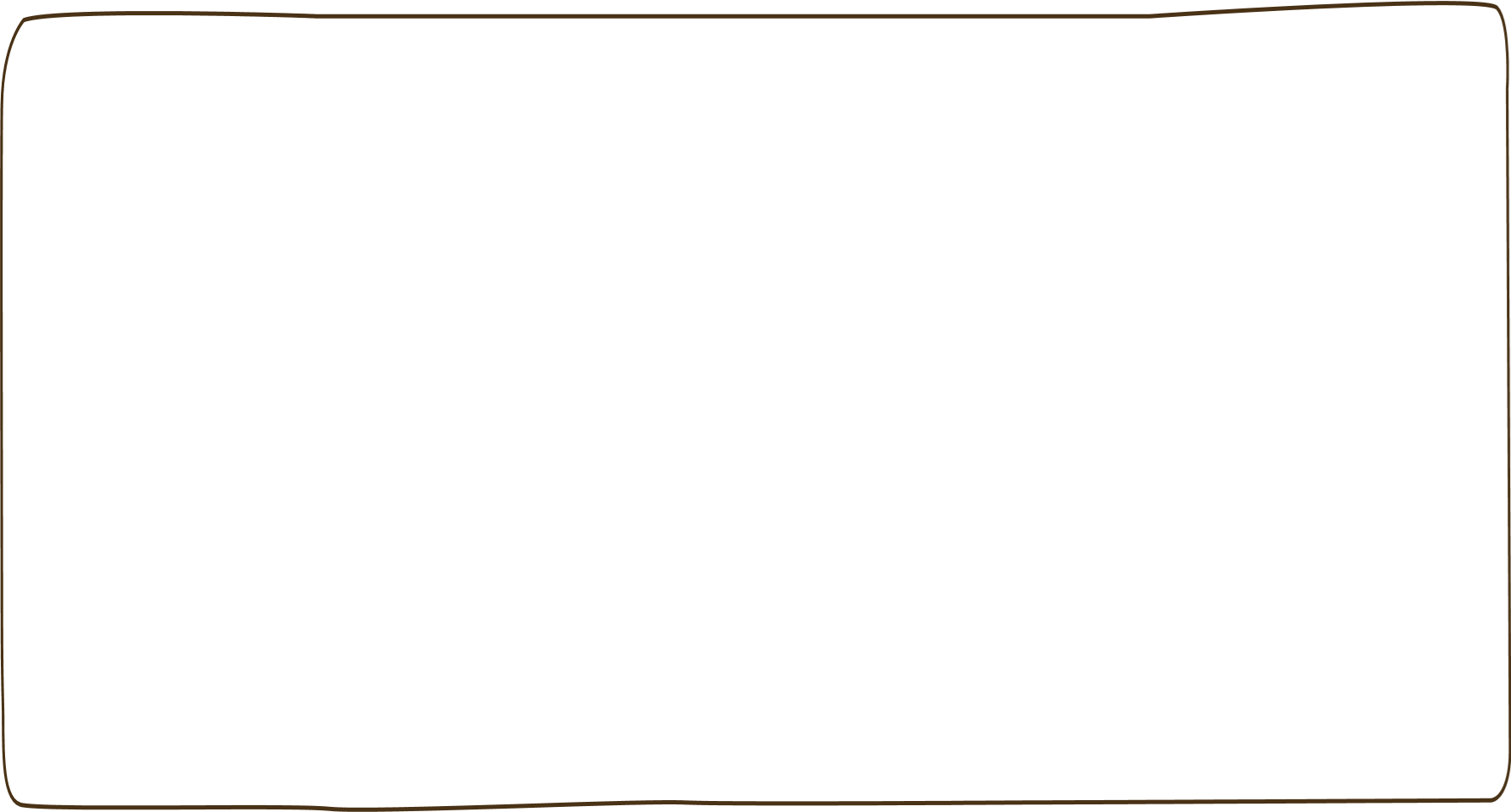 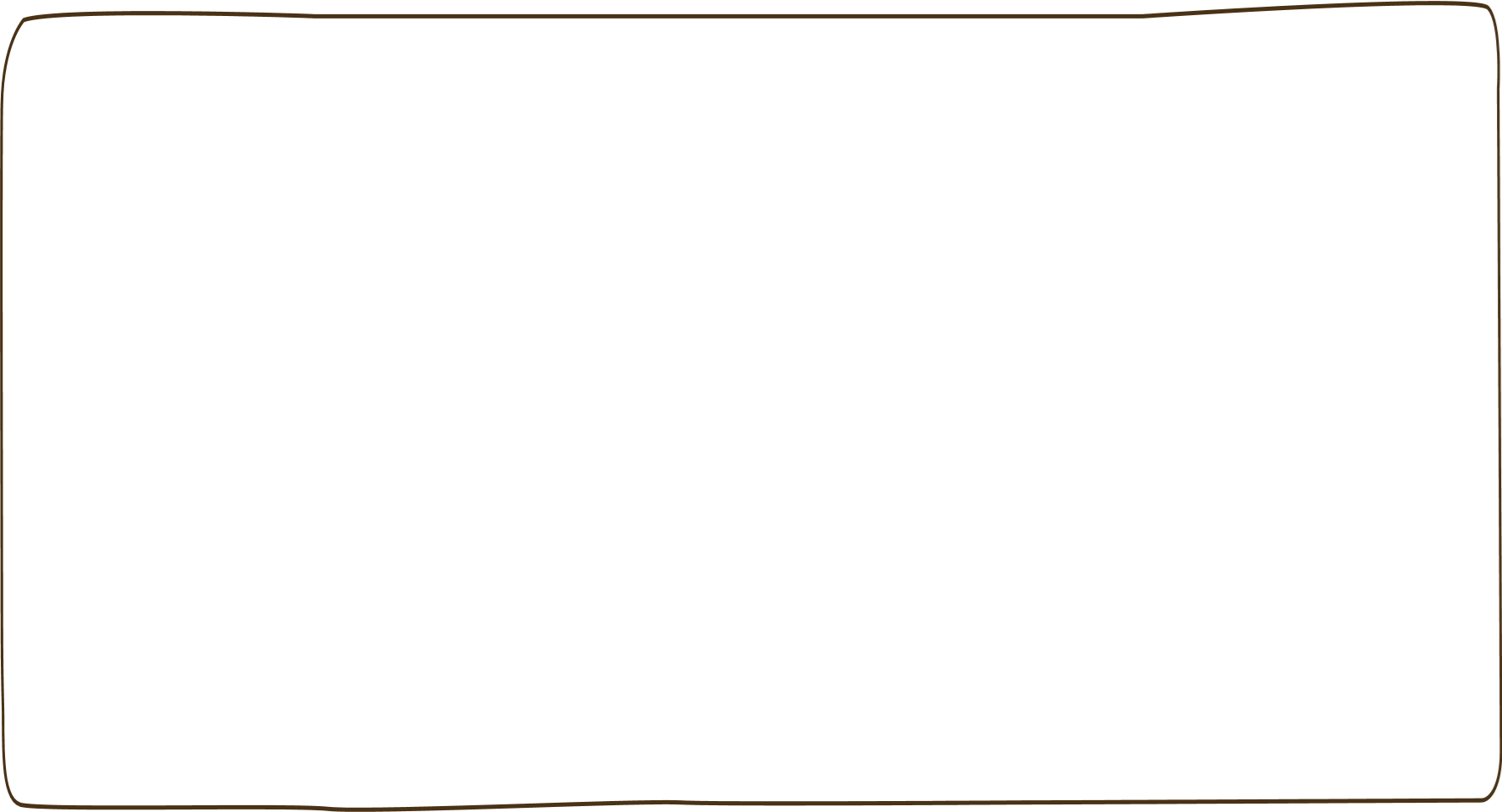 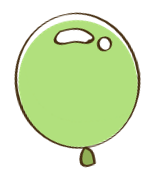 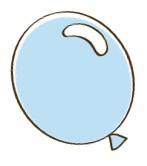 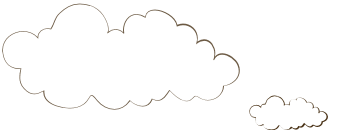 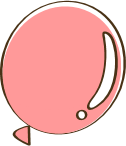 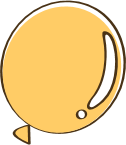 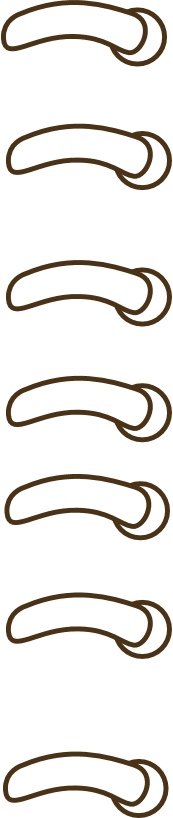 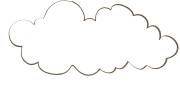 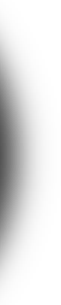 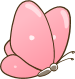 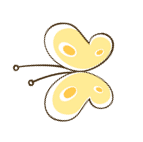 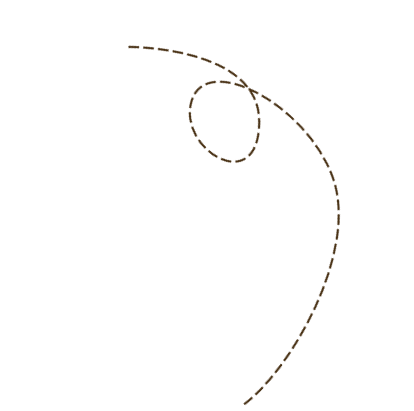 Khởi động
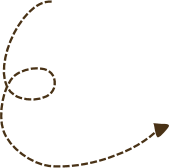 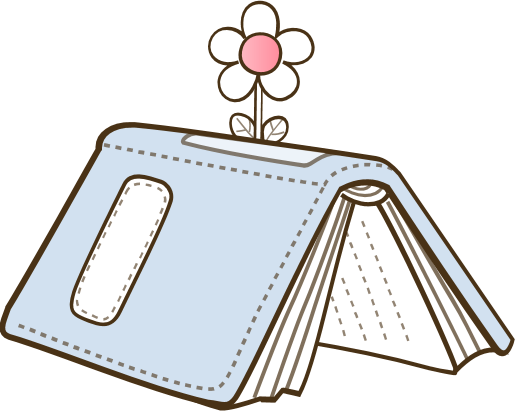 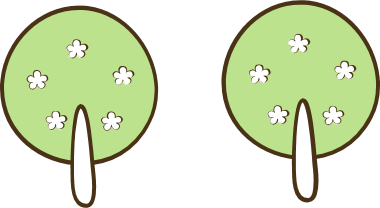 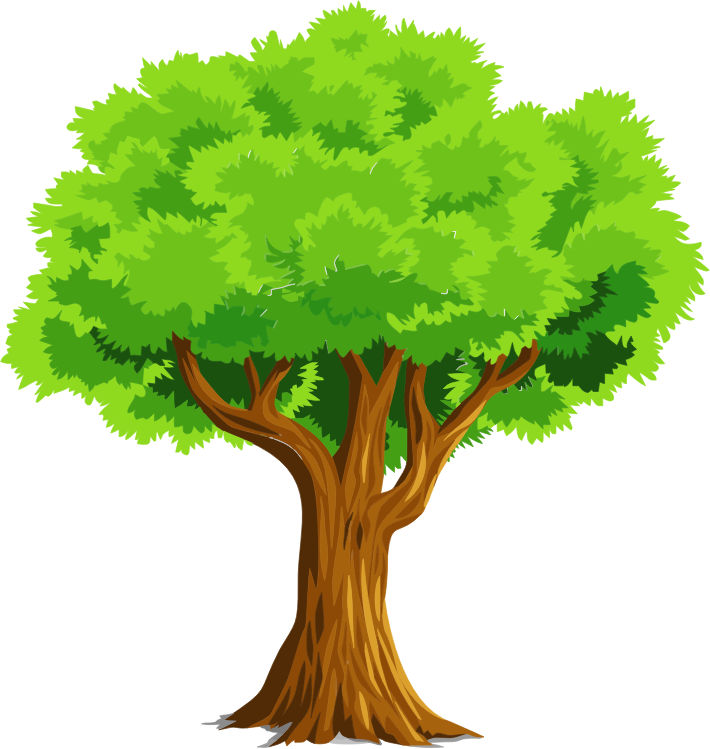 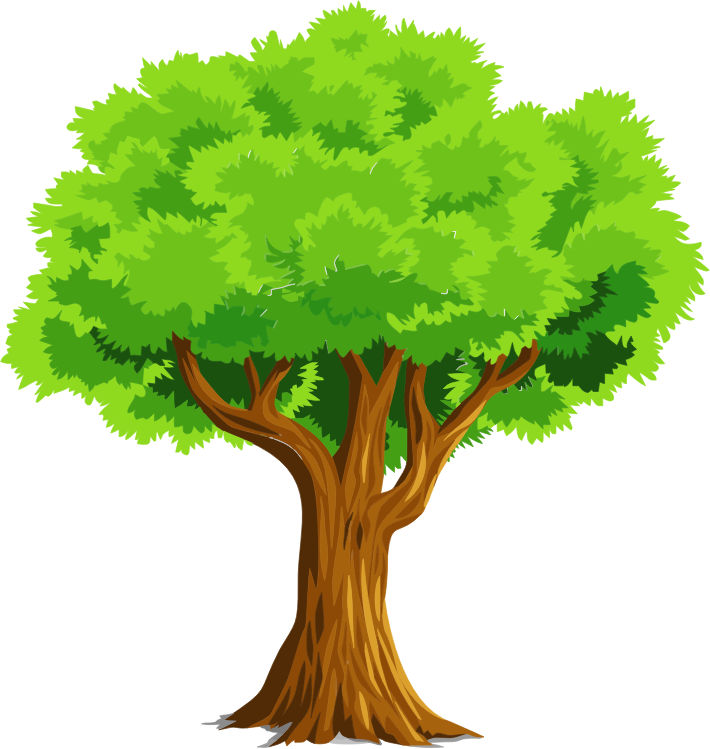 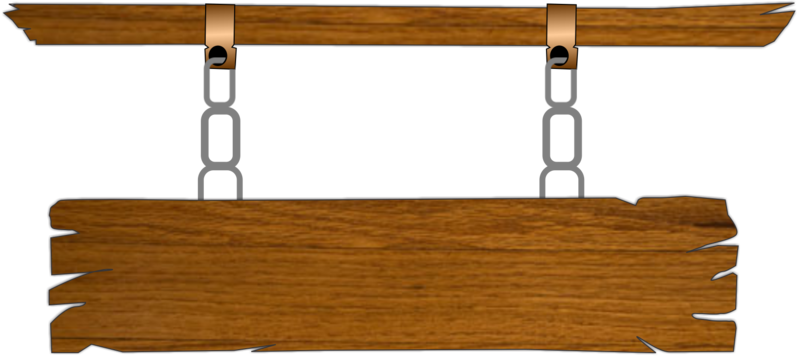 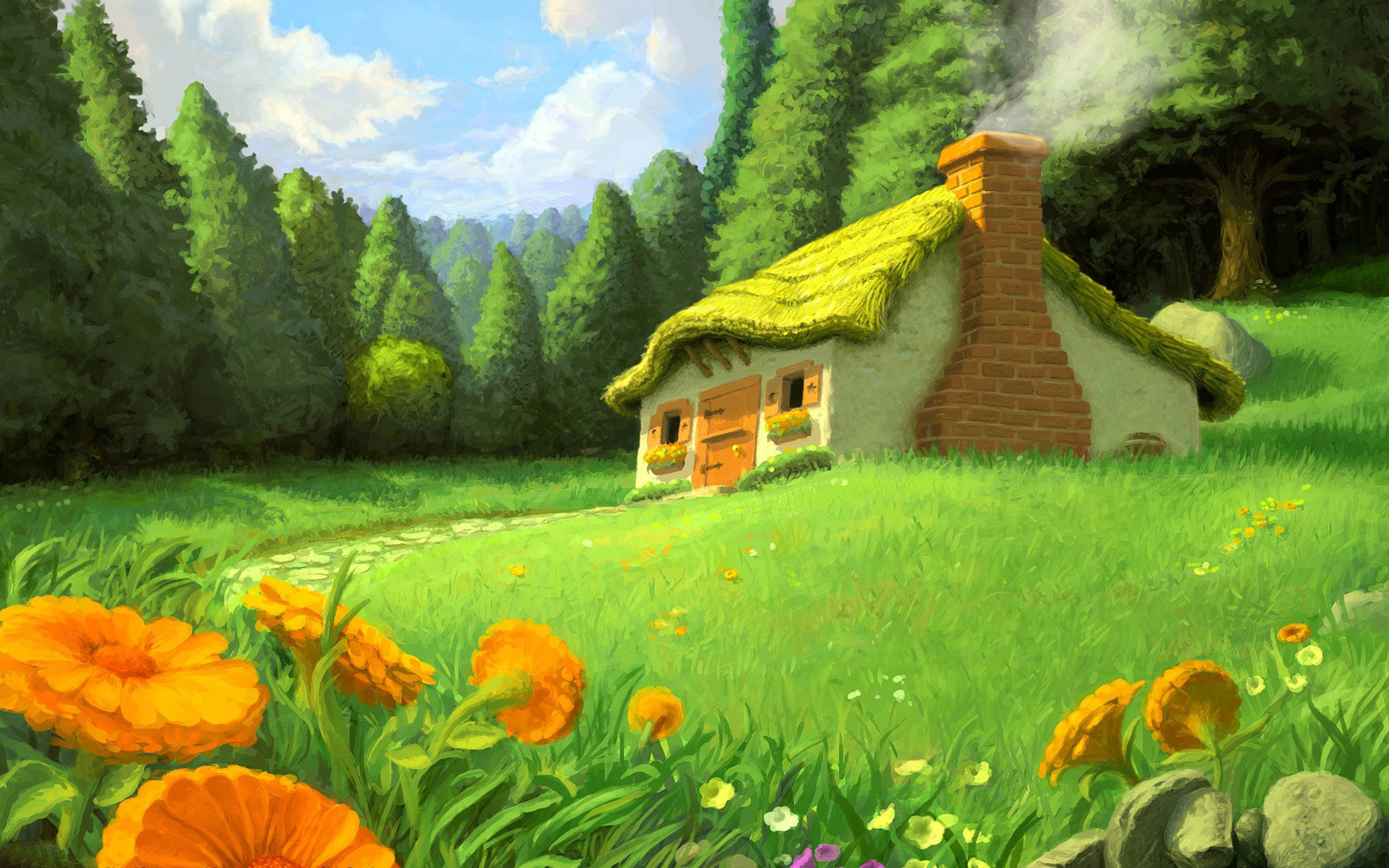 TRỐN TÌM 
CÙNG BẠCH TUYẾT VÀ 7 CHÚ LÙN
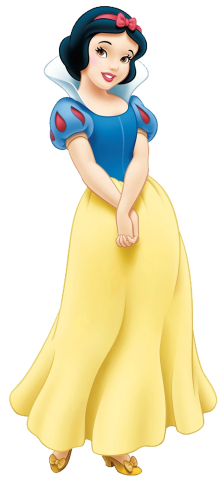 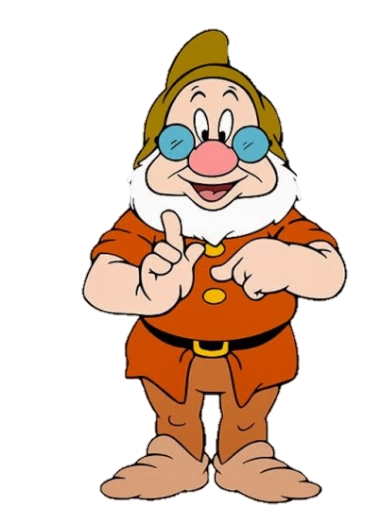 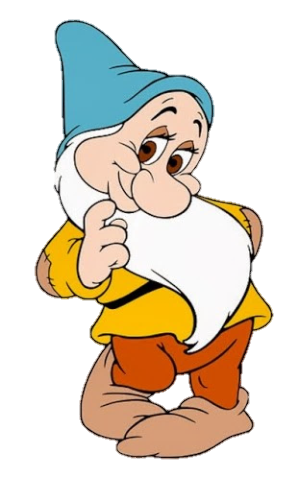 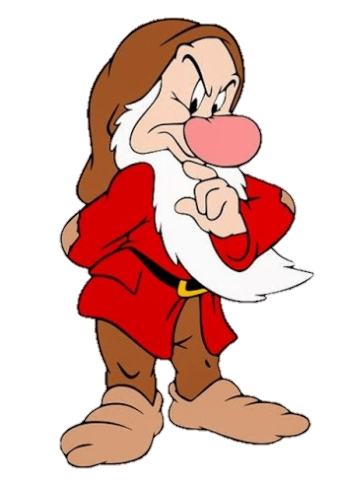 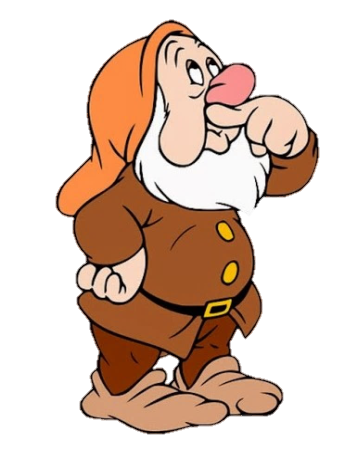 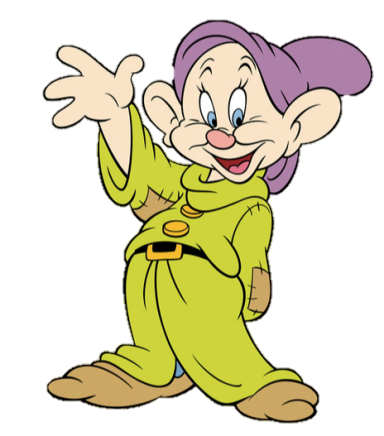 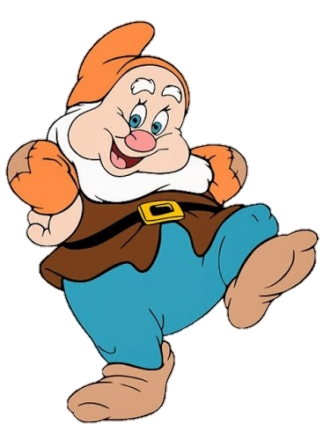 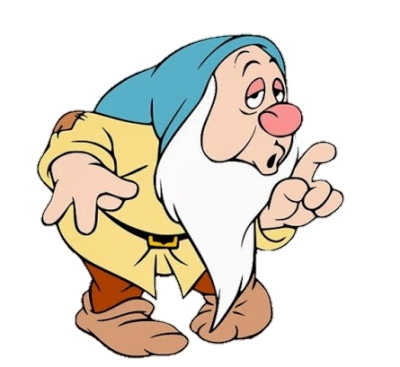 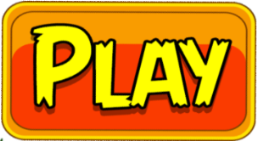 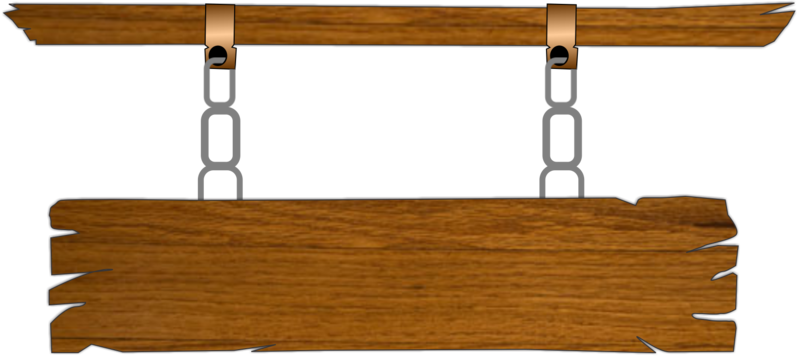 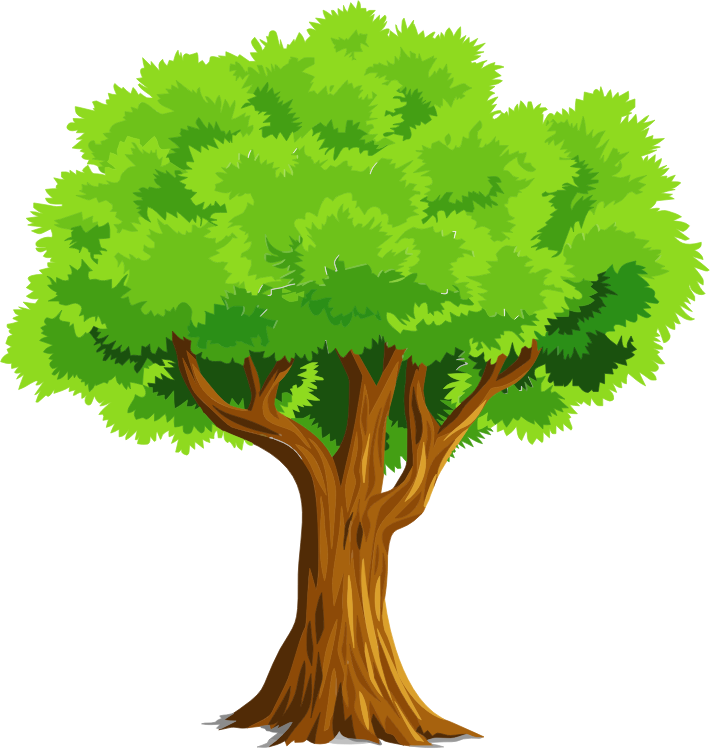 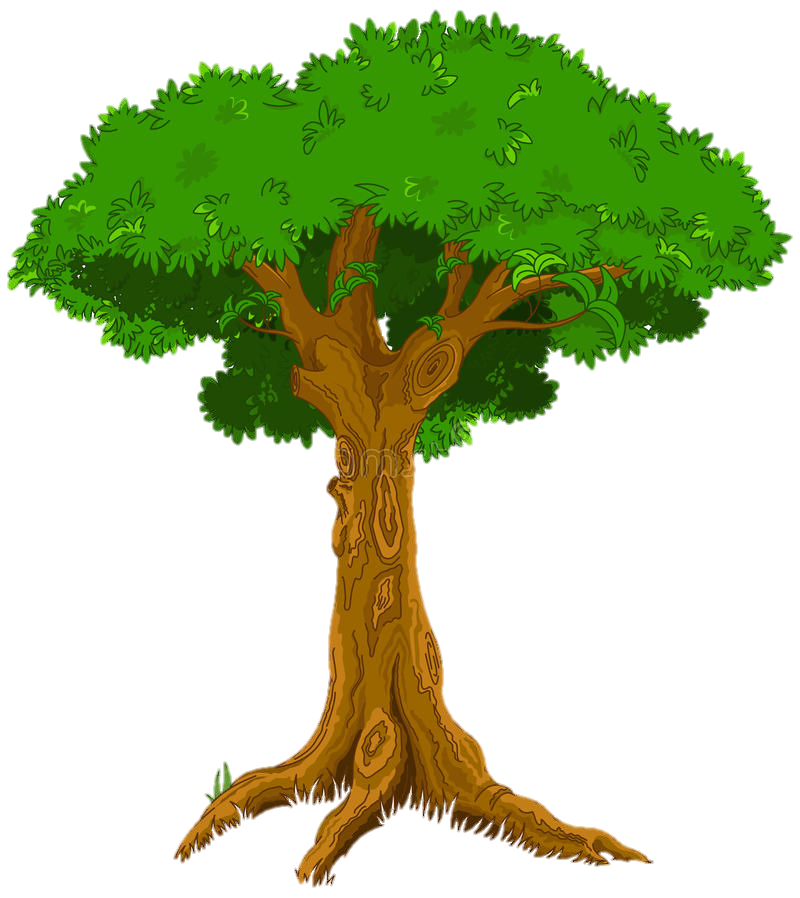 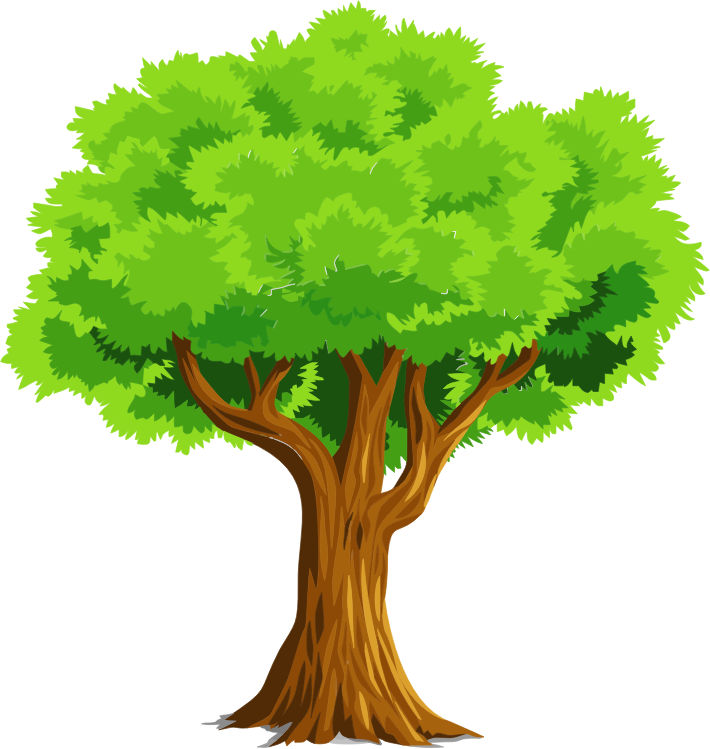 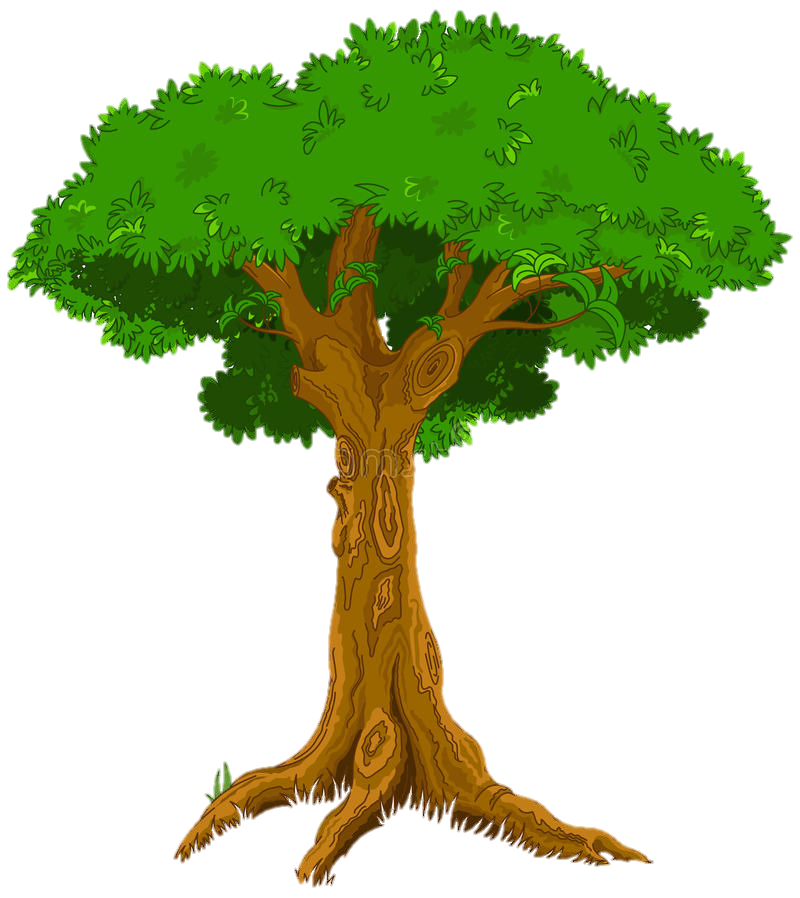 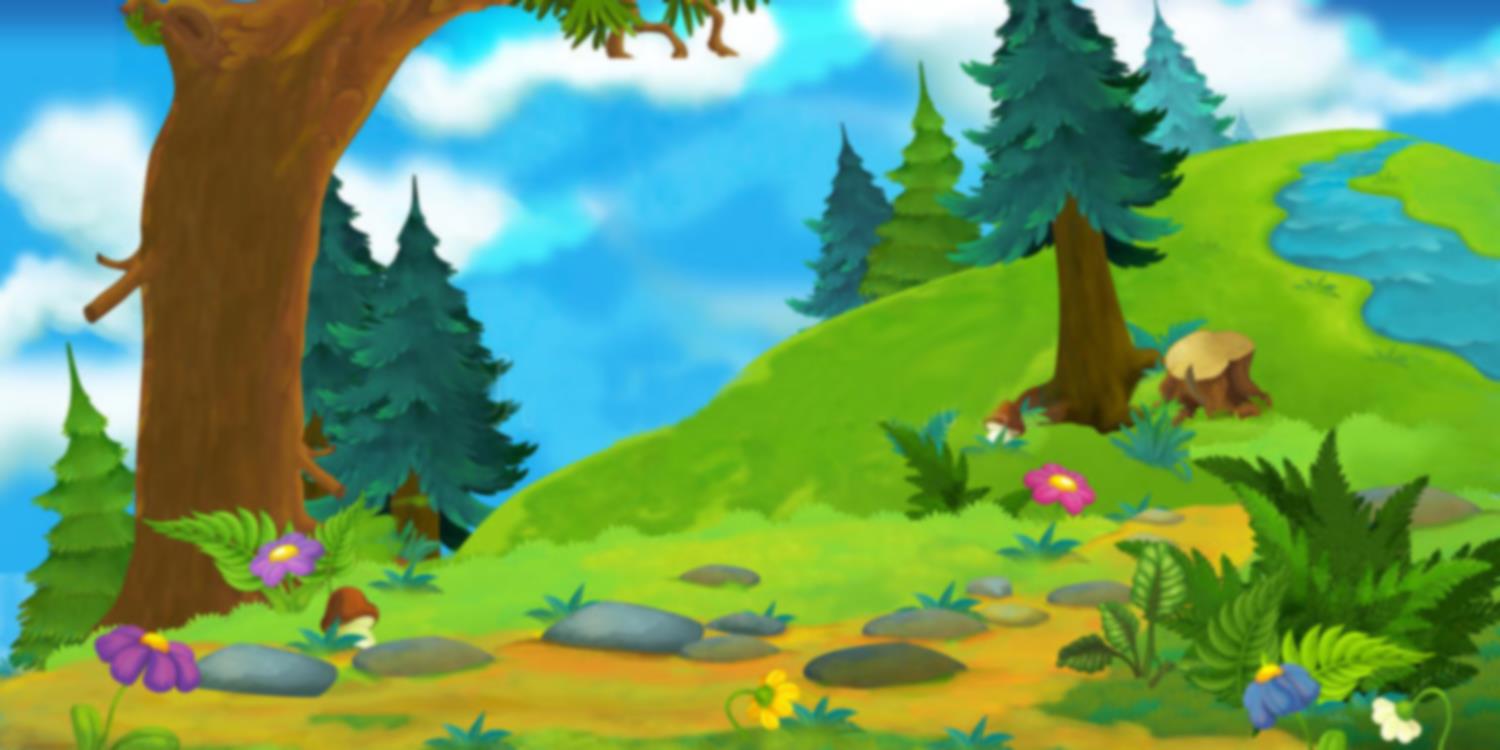 9 + 9 = ?
A. 11
D. 18
B.10
C.13
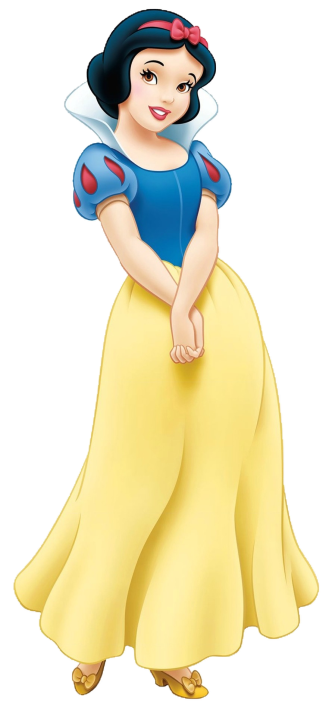 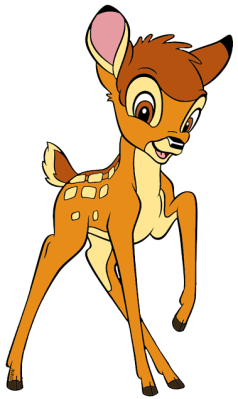 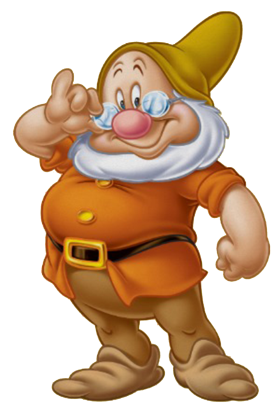 ĐÚNG RỒI
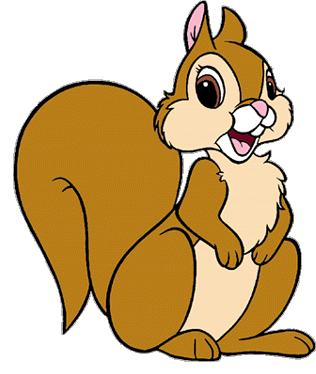 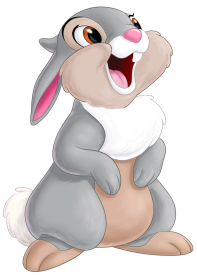 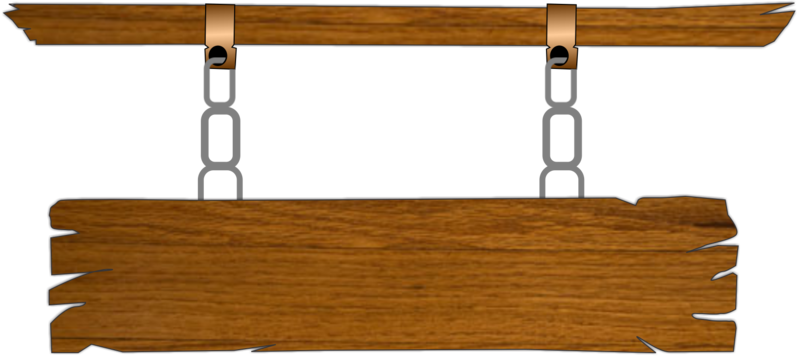 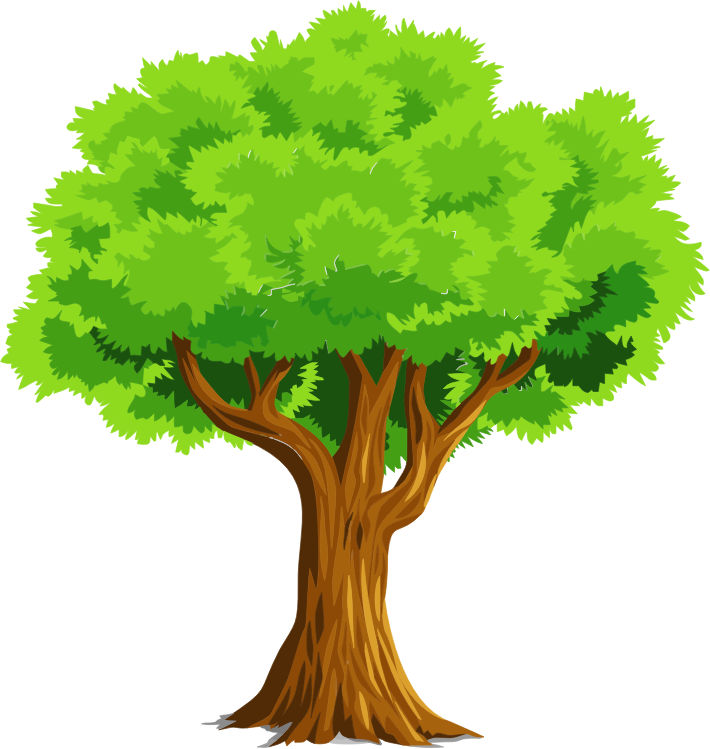 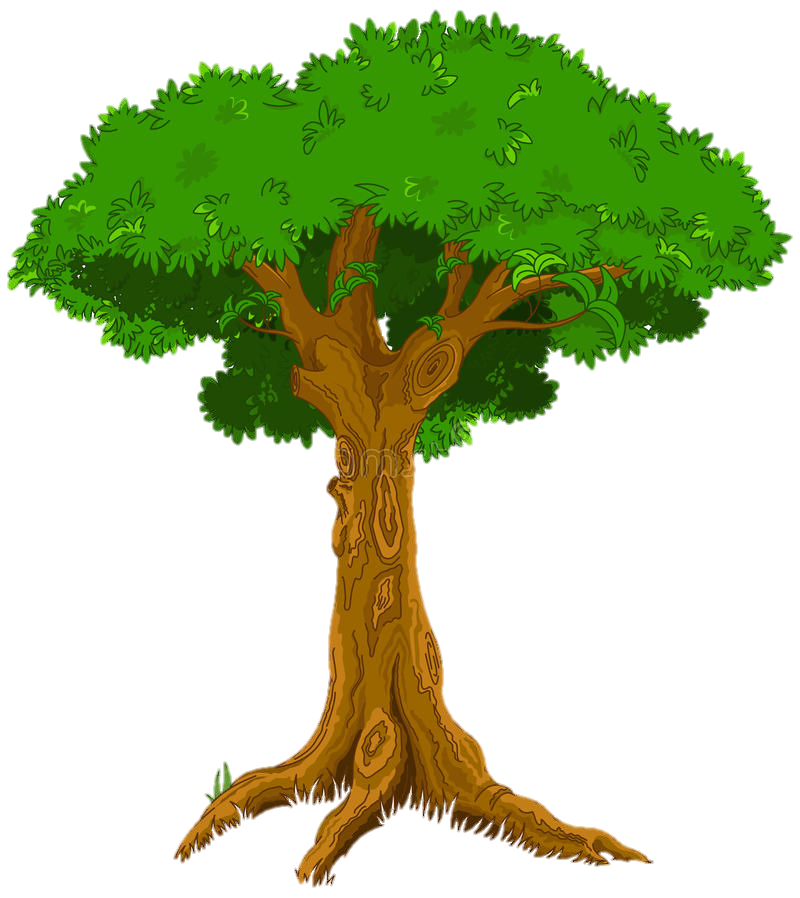 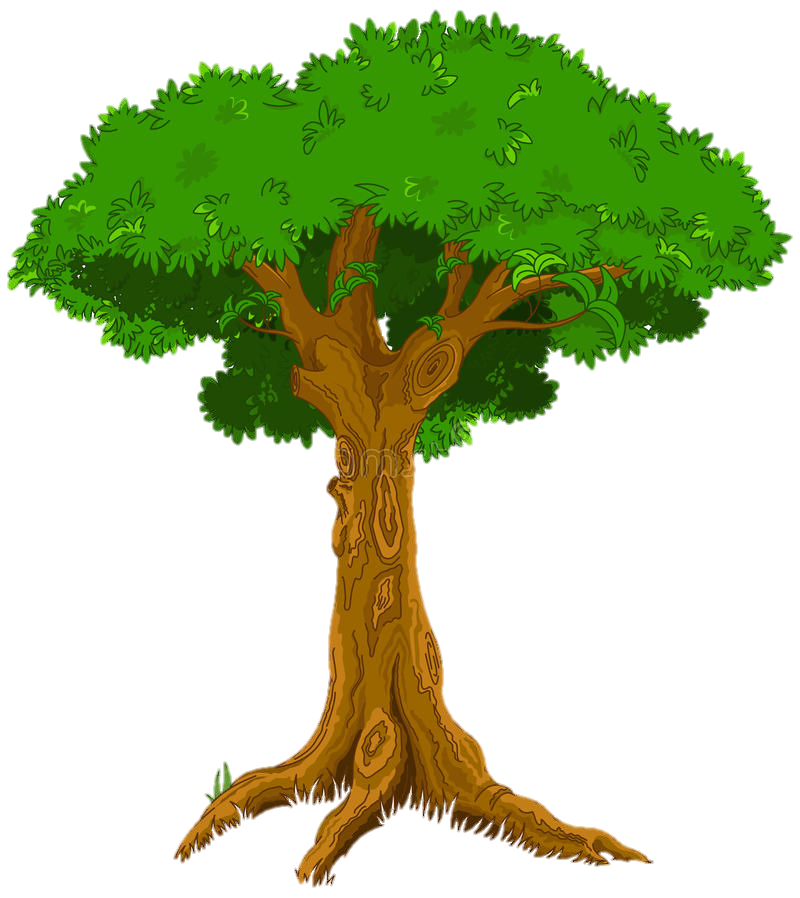 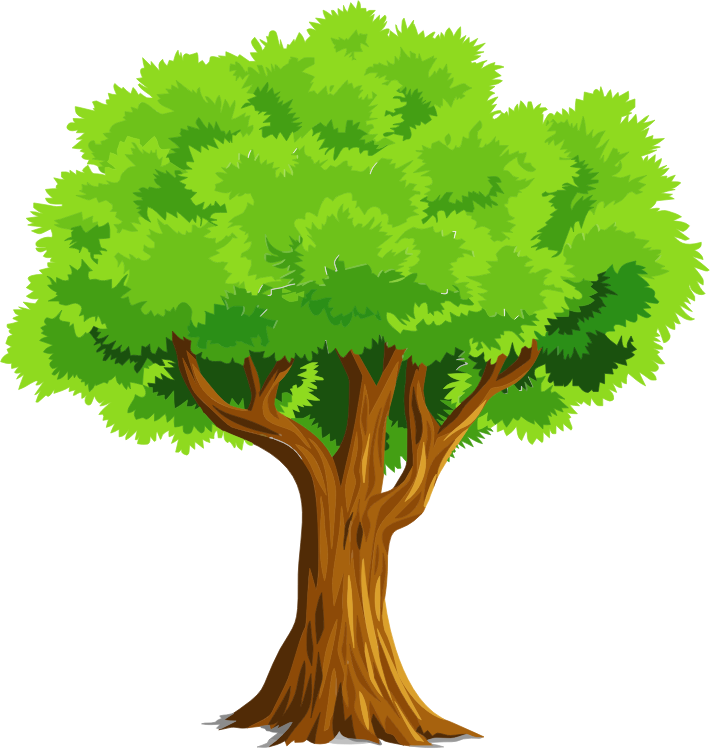 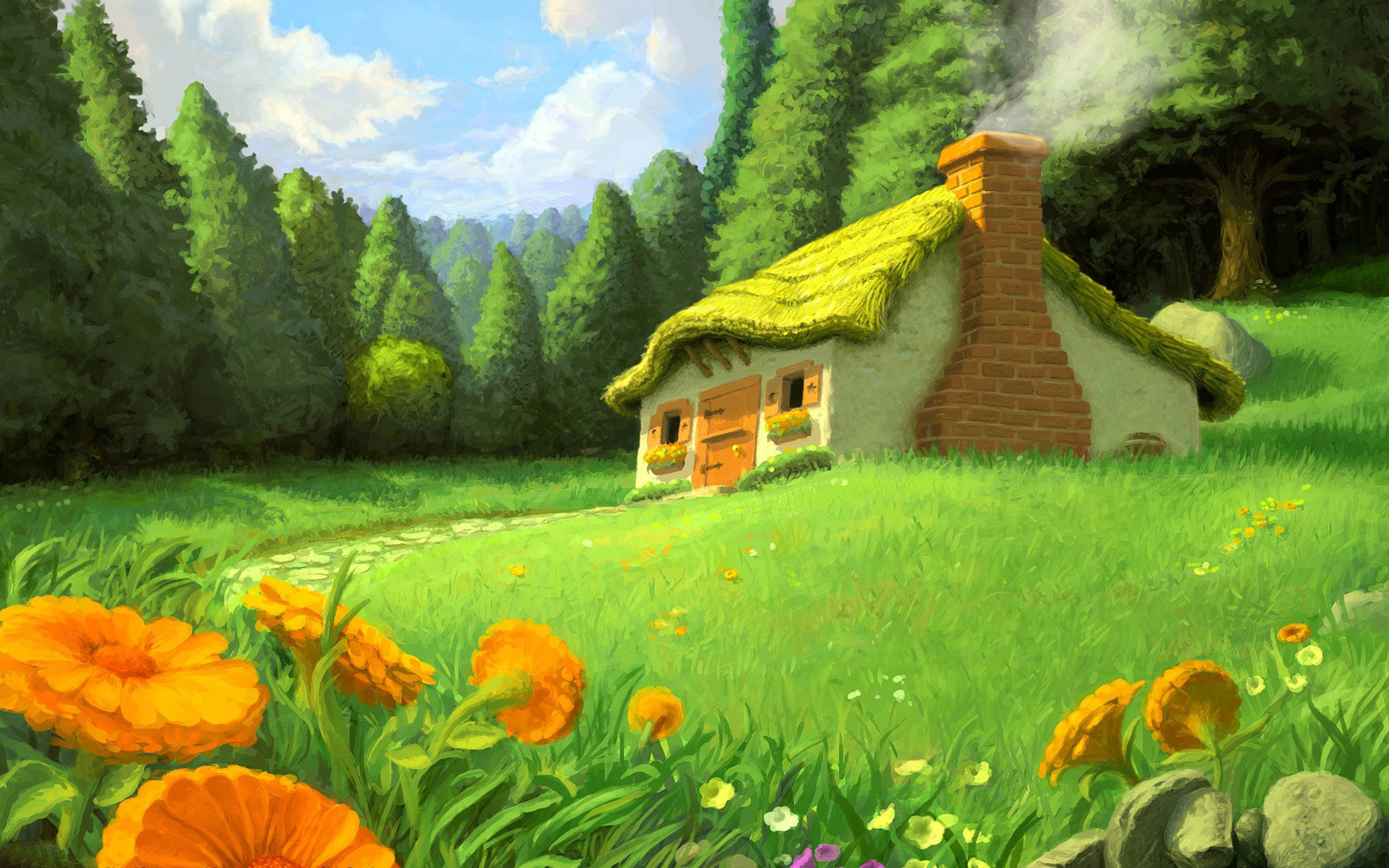 6 + 7 = ?
A. 12
B. 13
C.15
D.14
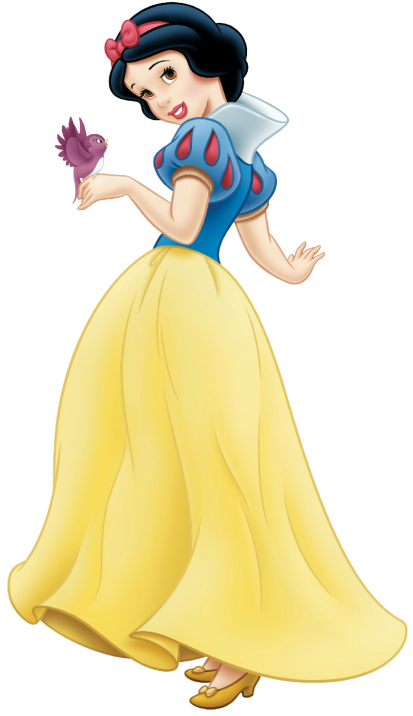 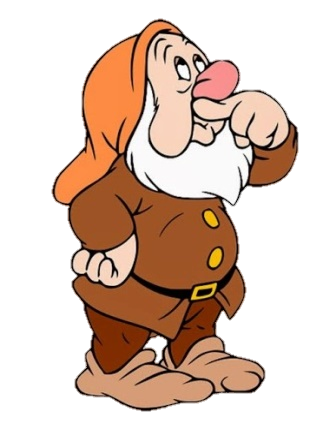 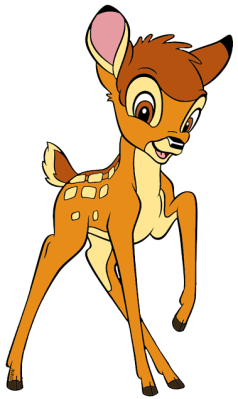 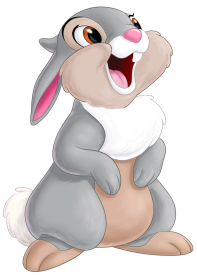 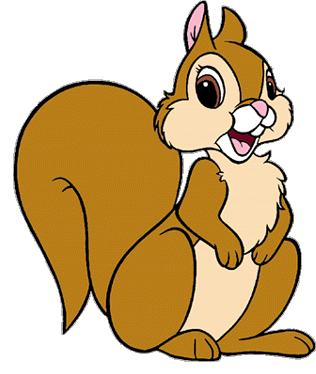 ĐÚNG RỒI
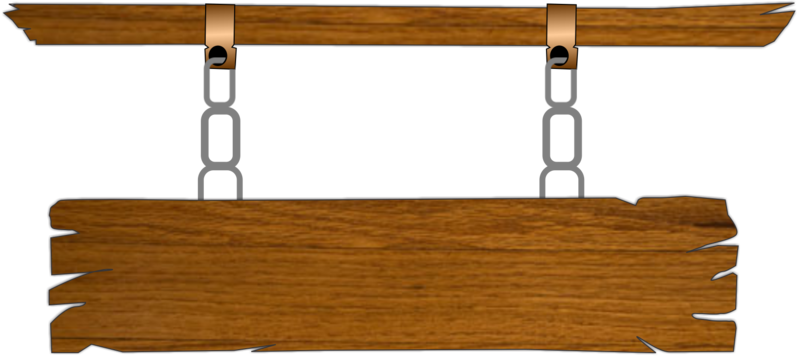 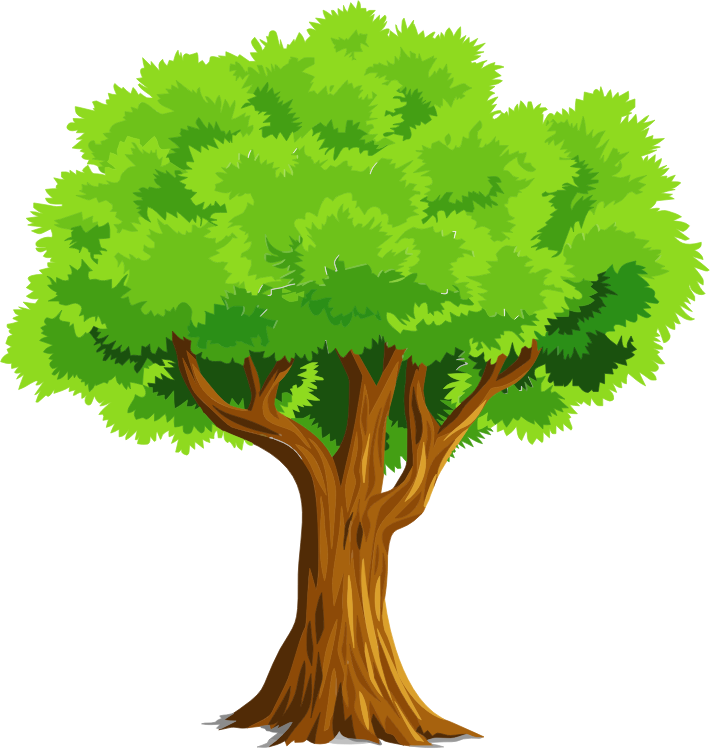 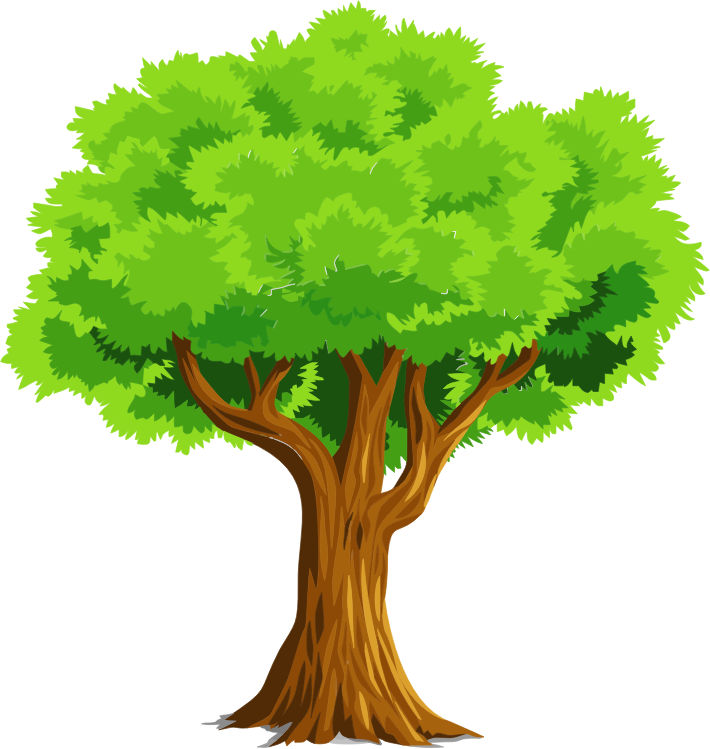 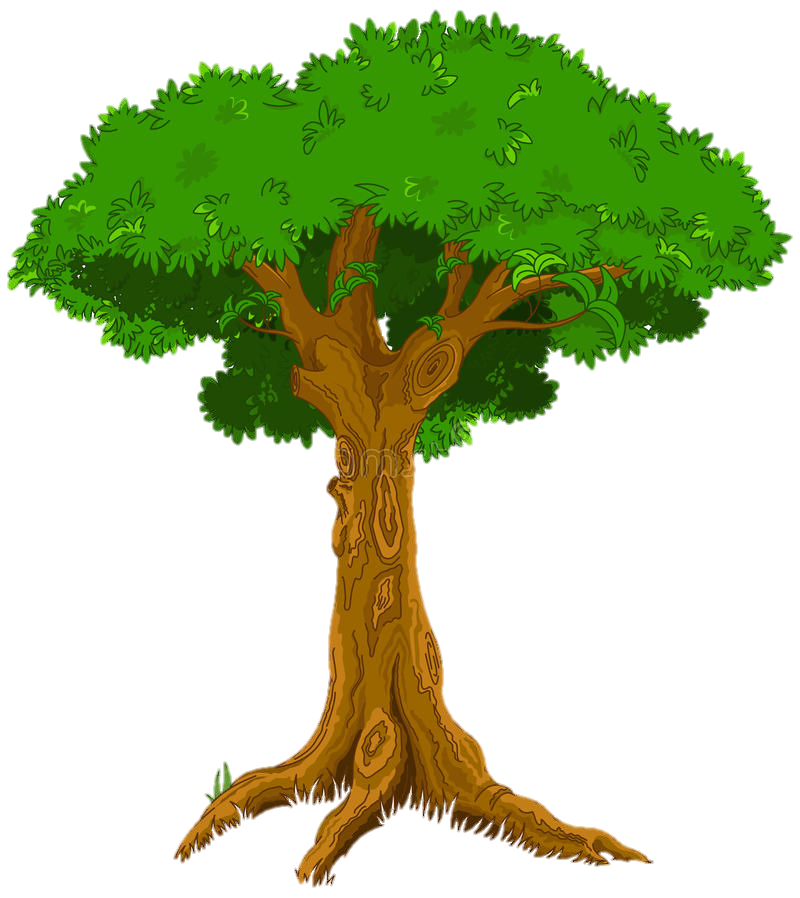 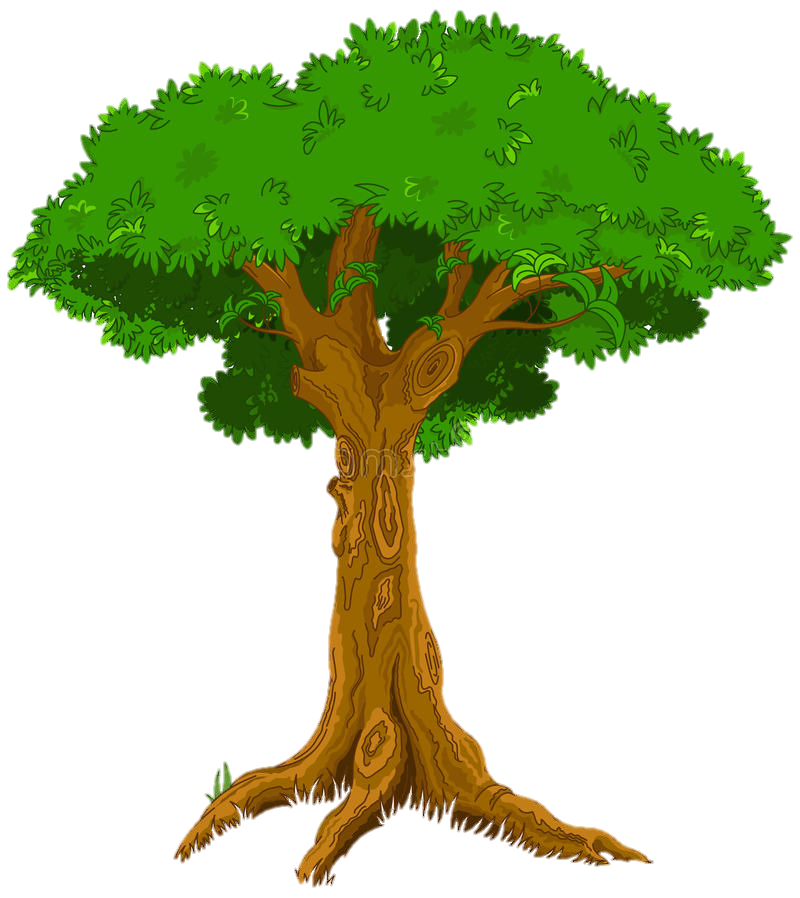 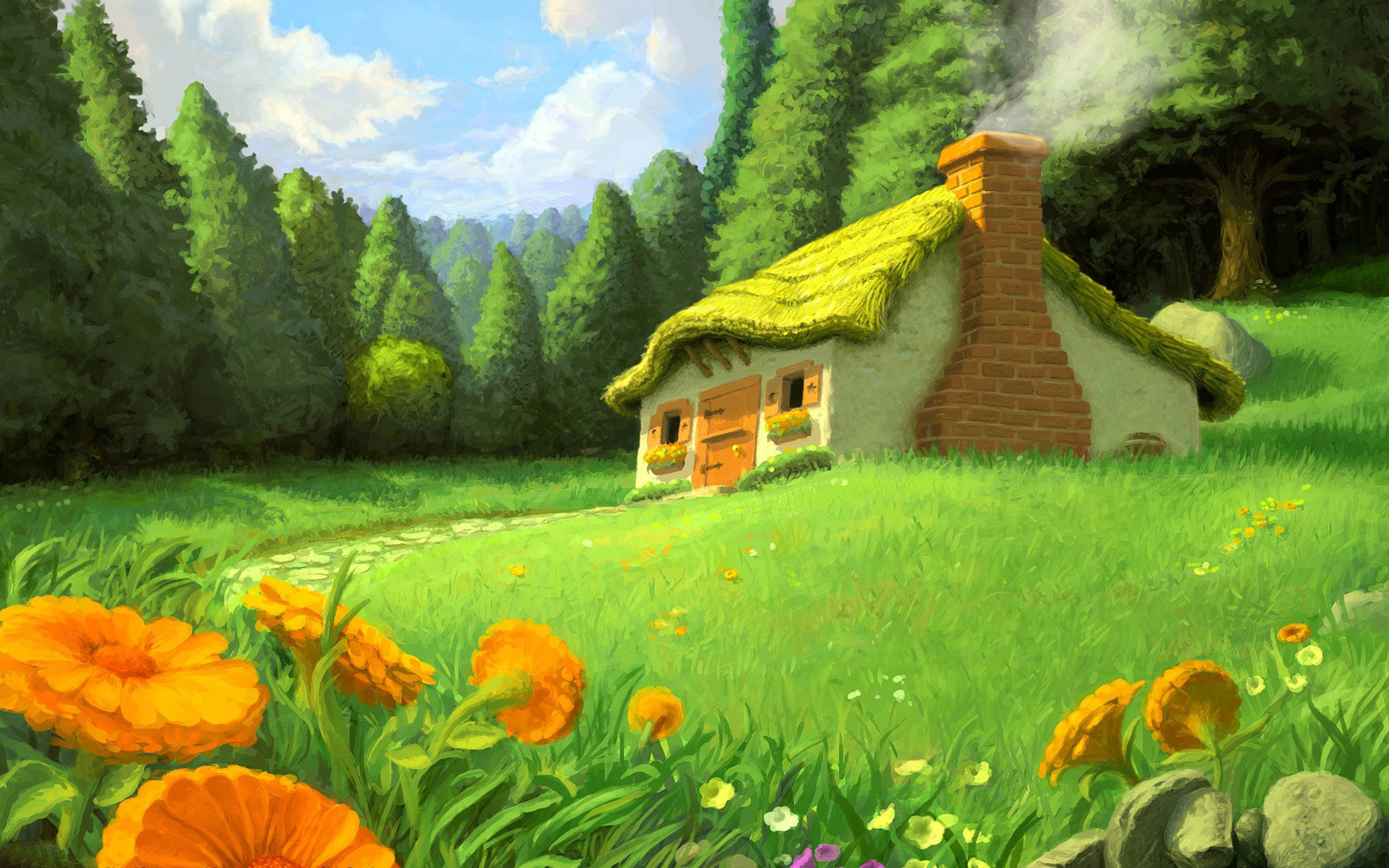 8 + 8 = ?
C.15
B. 9
D.14
A. 16
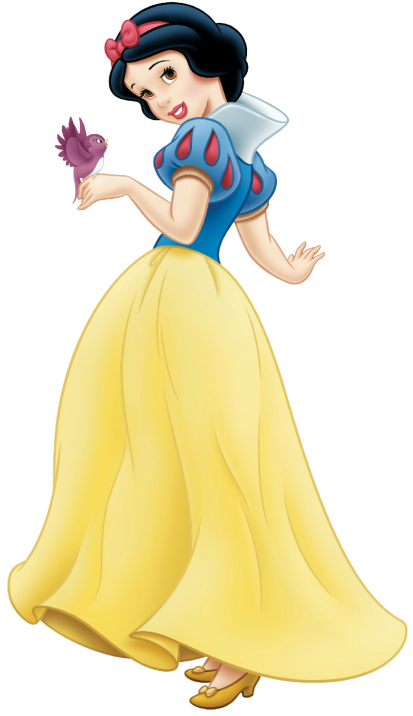 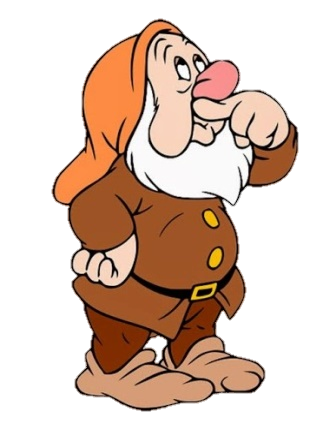 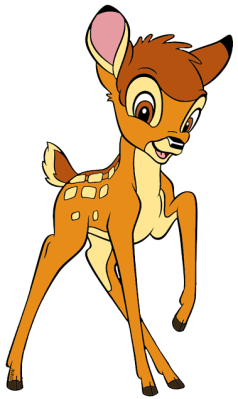 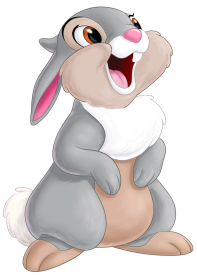 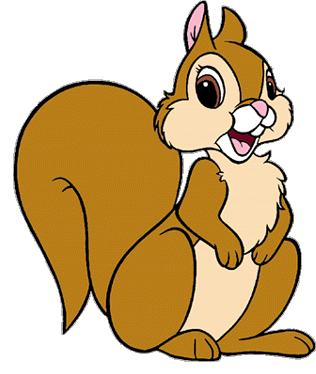 ĐÚNG RỒI
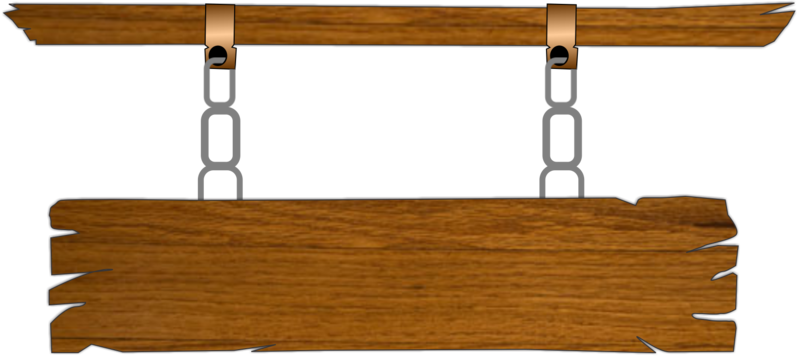 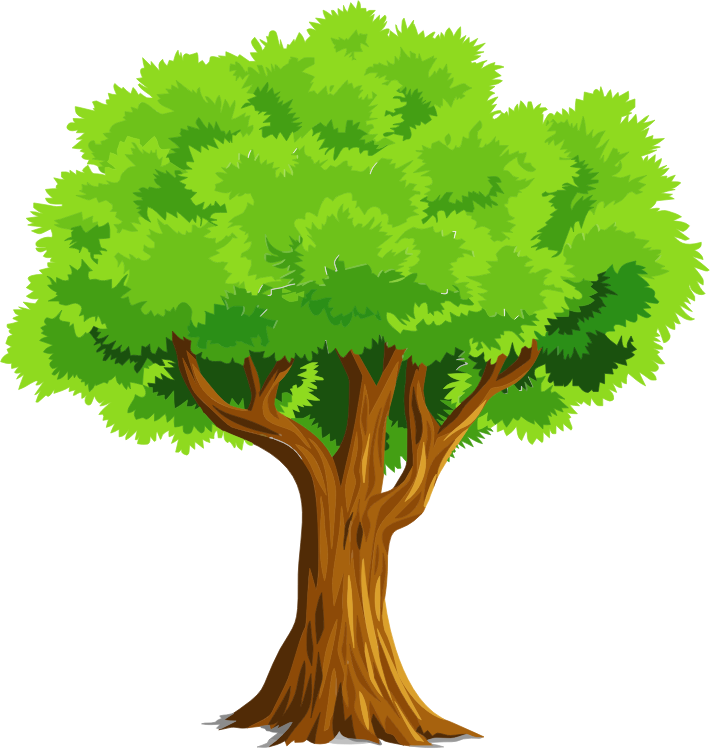 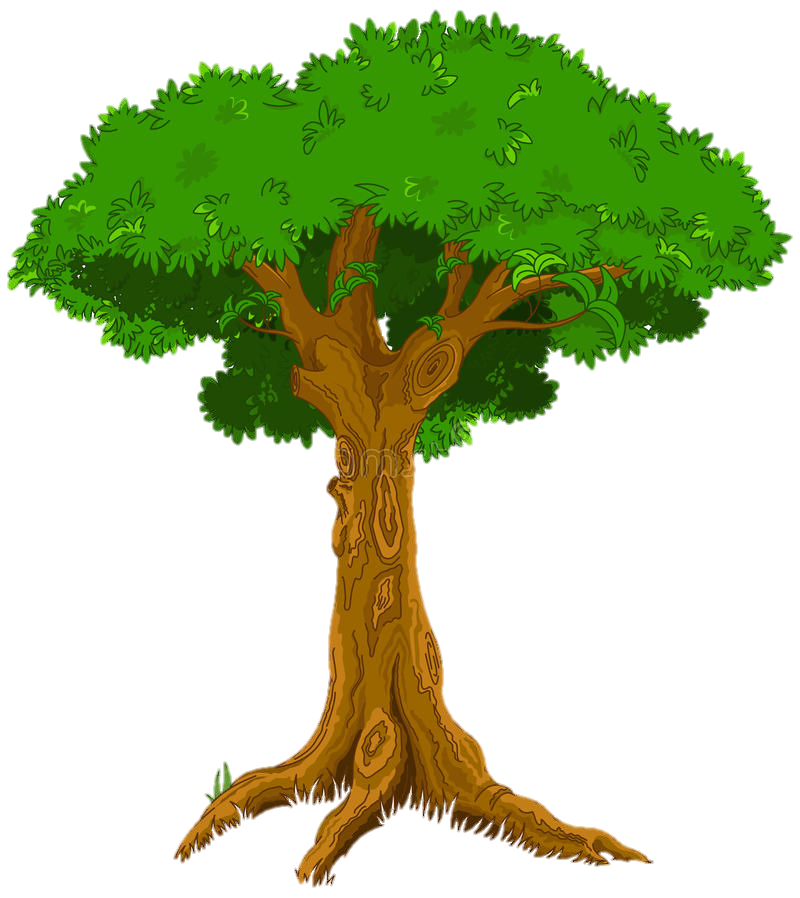 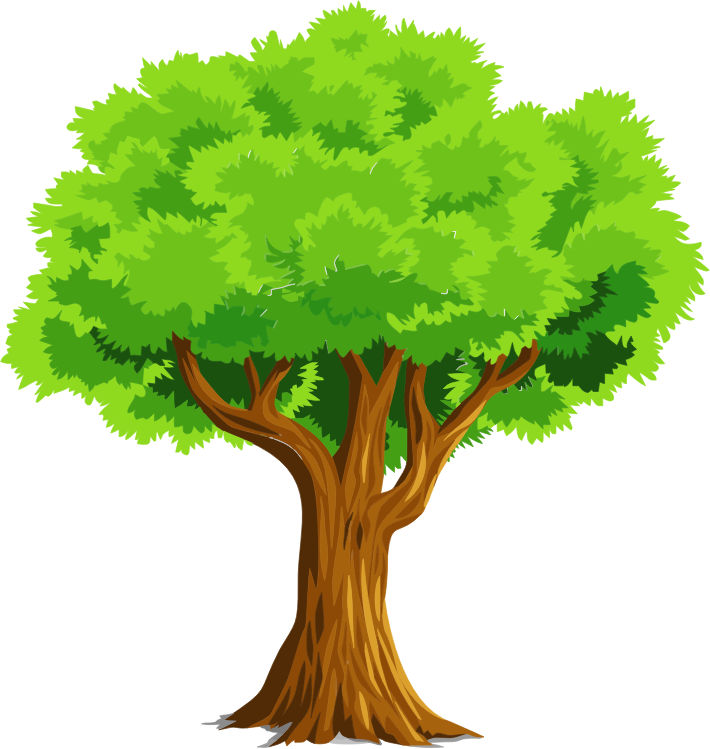 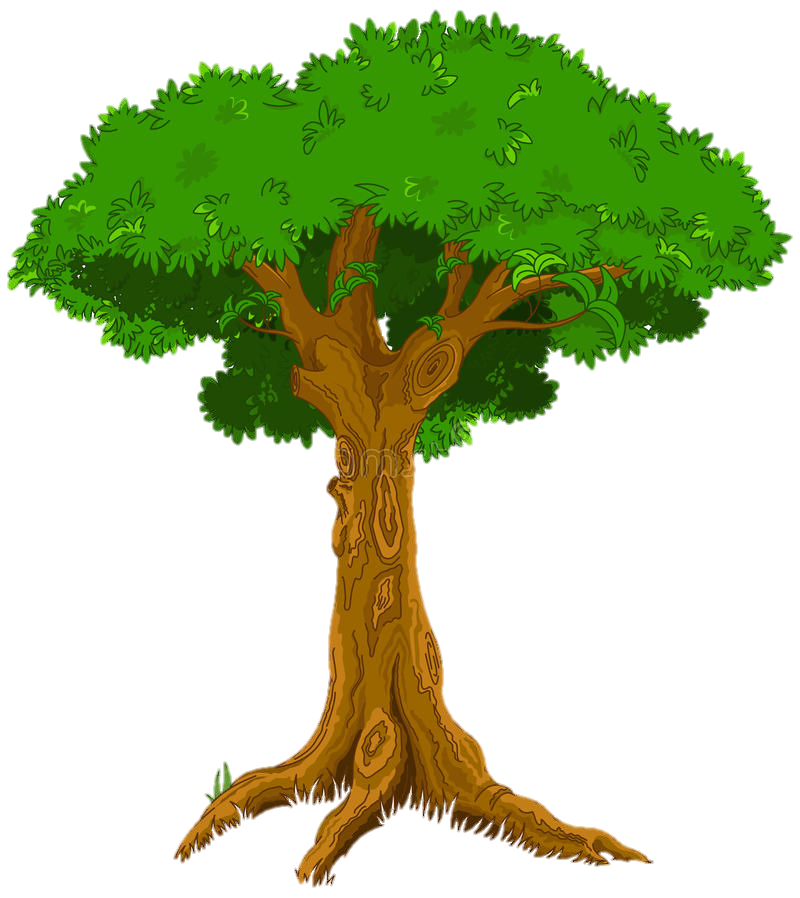 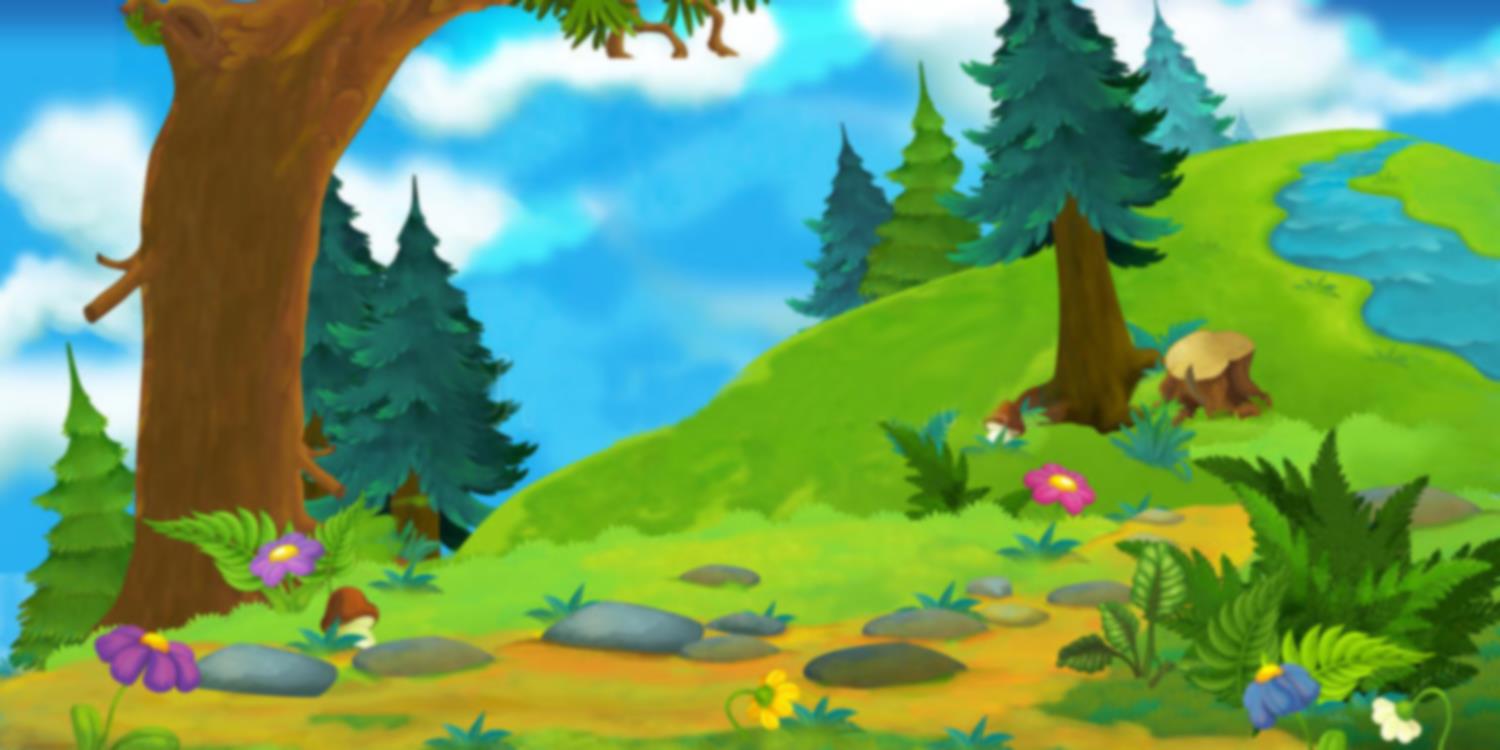 7 + 8 = ?
B.16
C.14
D. 15
A. 13
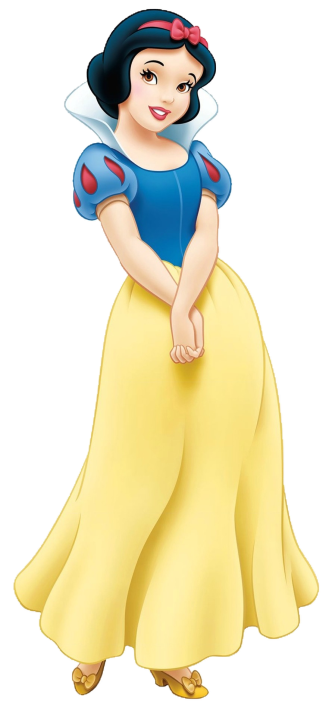 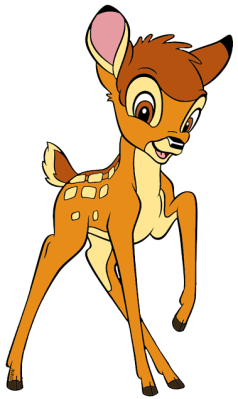 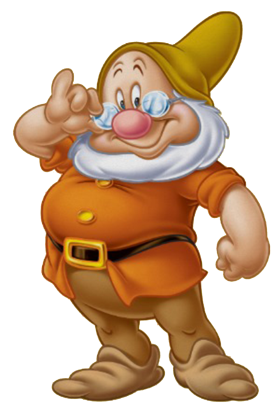 ĐÚNG RỒI
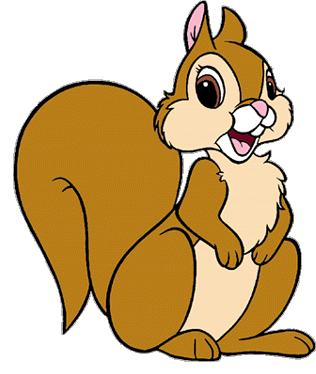 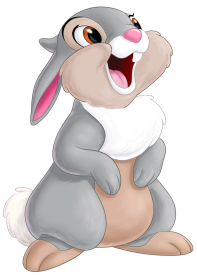 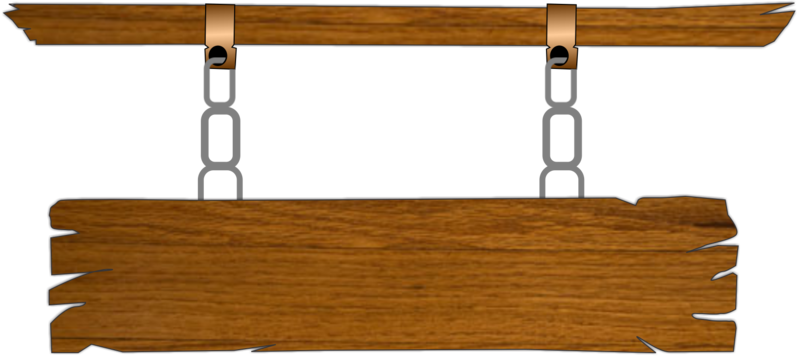 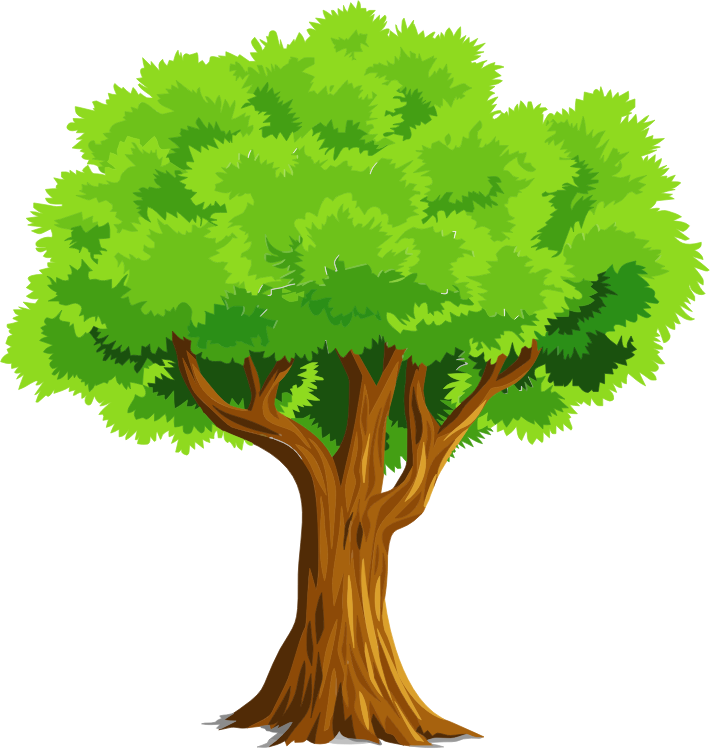 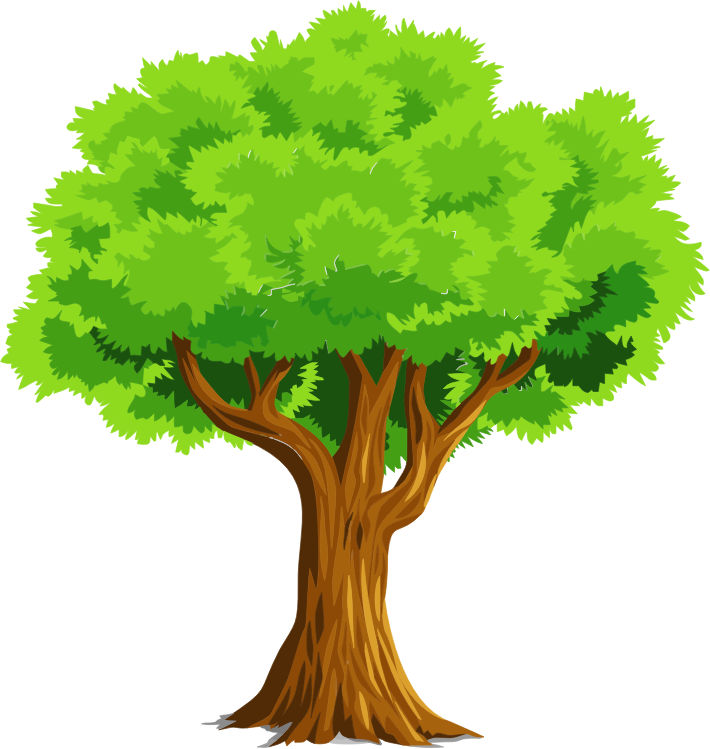 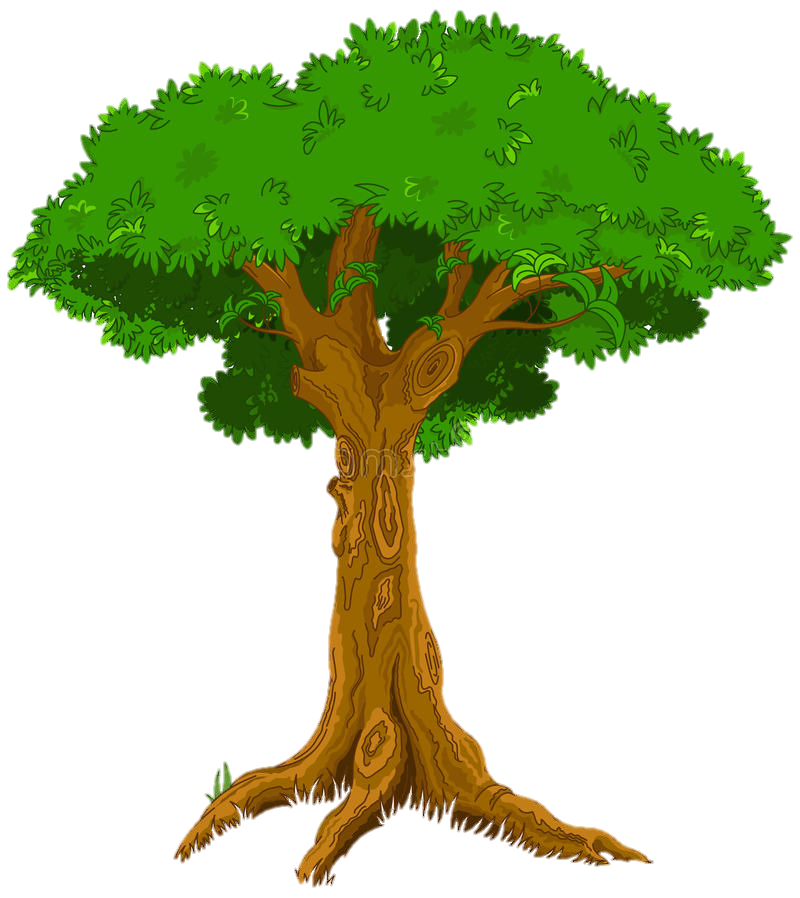 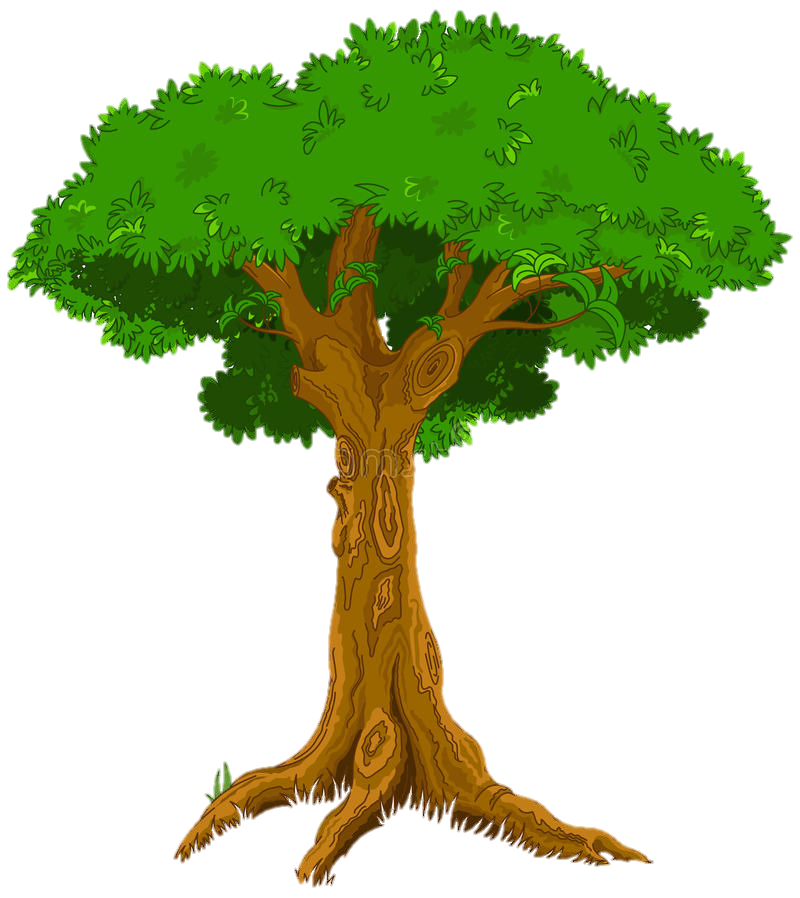 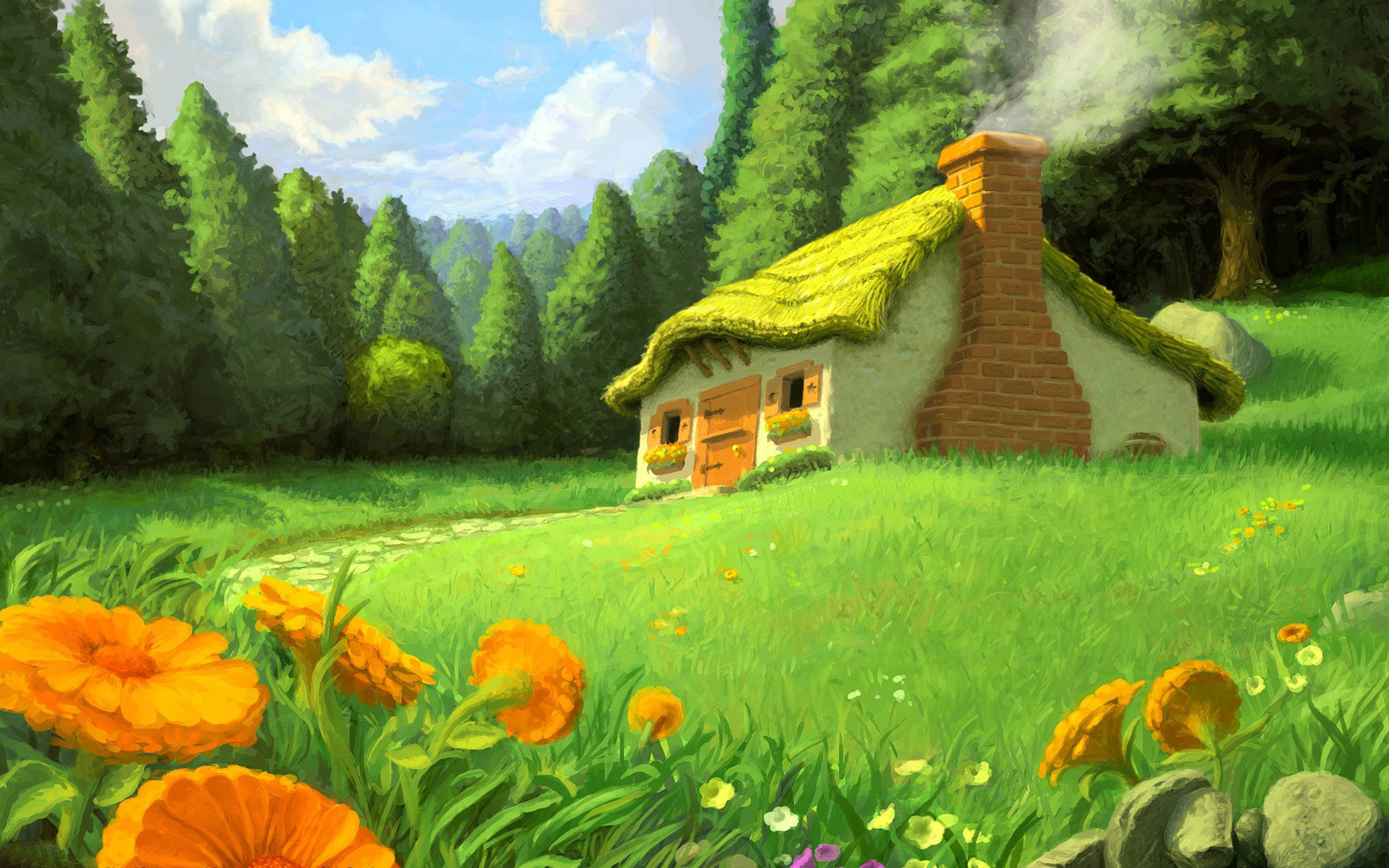 6 + 4 + 6 = ?
B. 10
D.14
C.13
A. 16
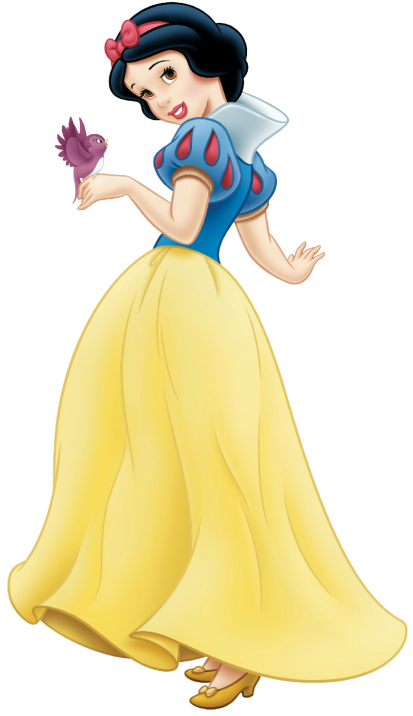 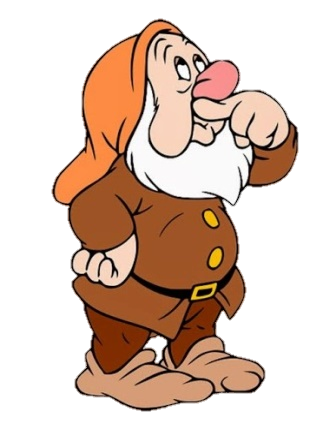 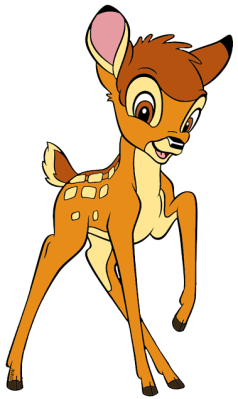 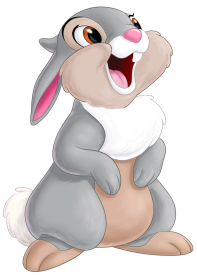 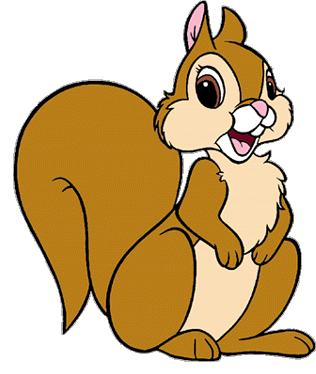 ĐÚNG RỒI
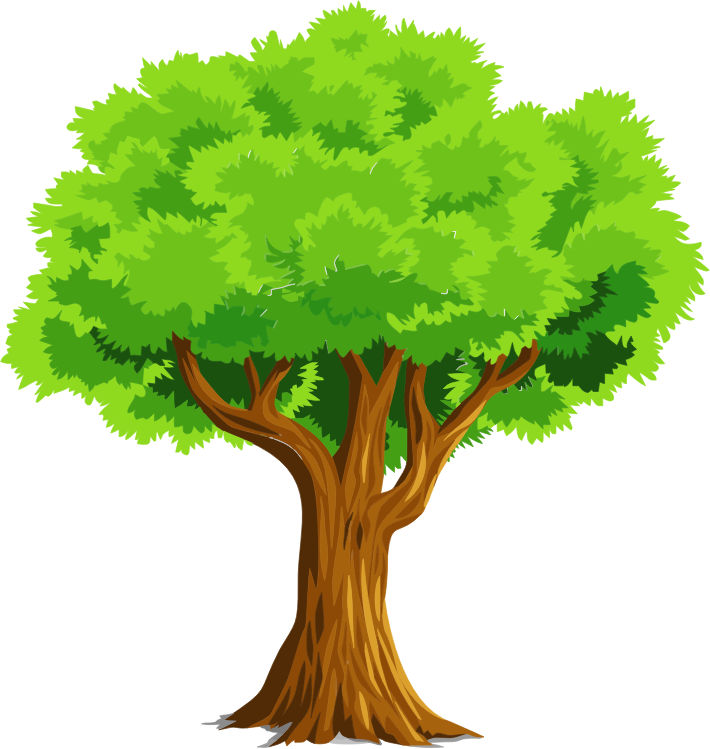 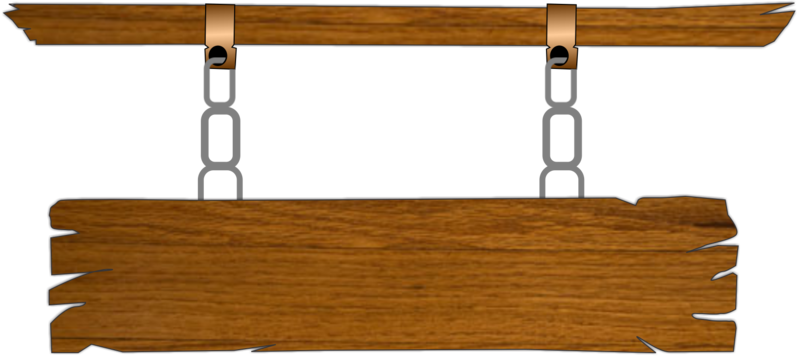 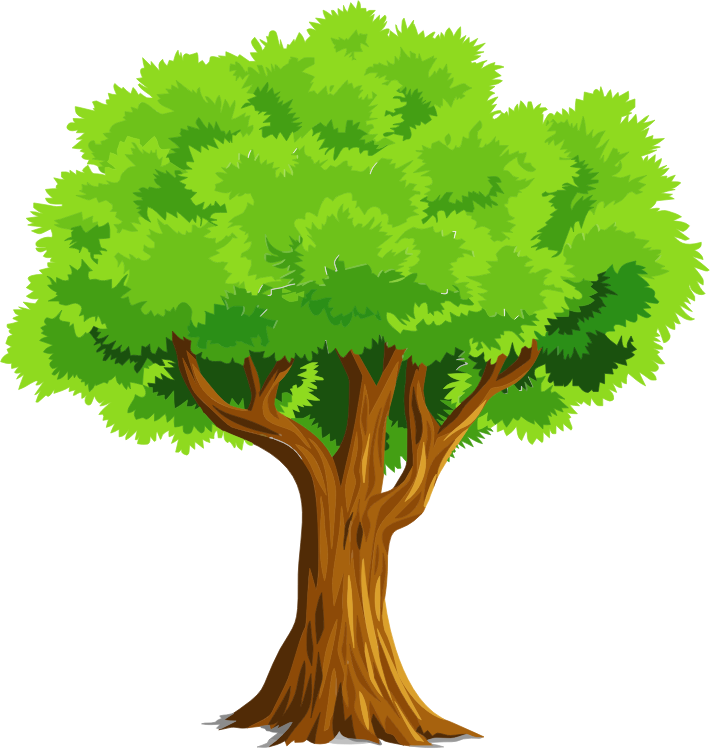 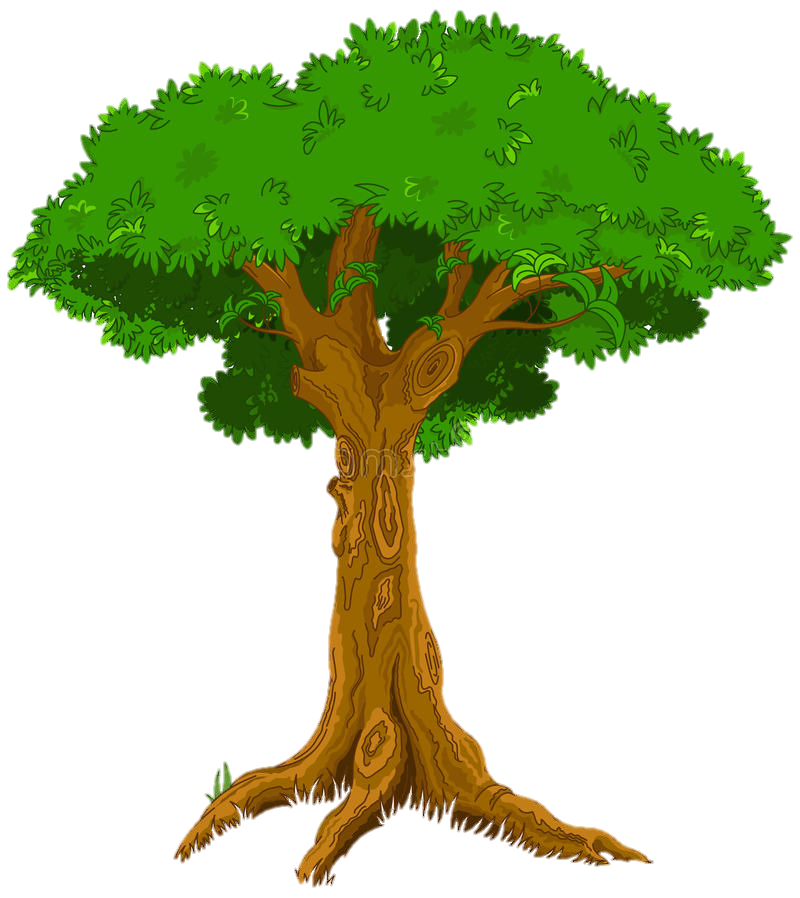 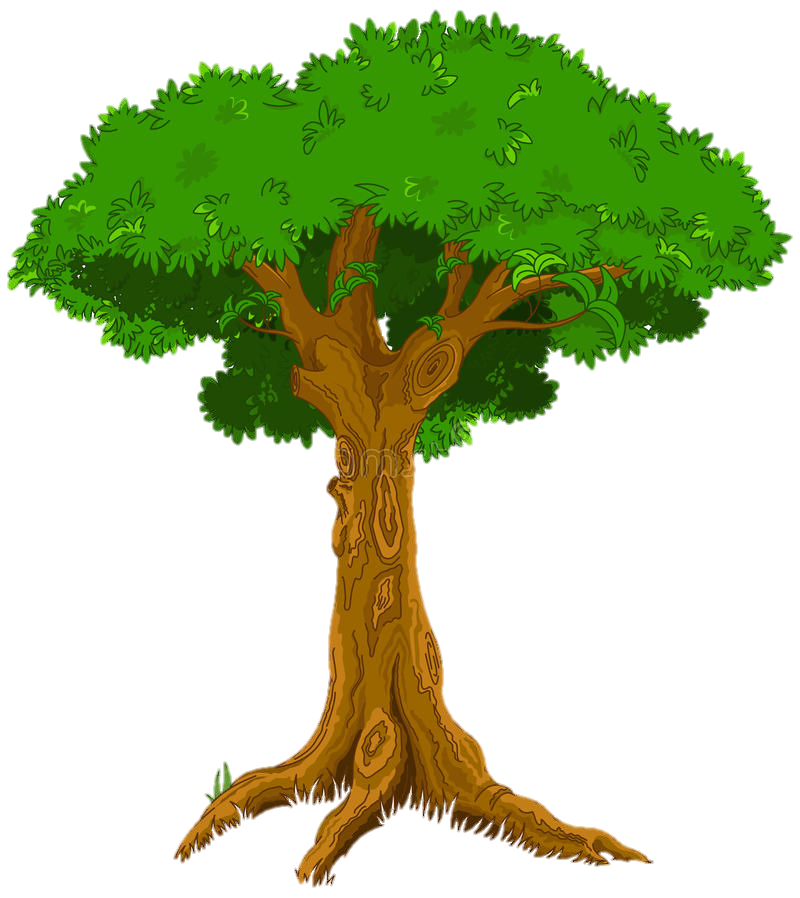 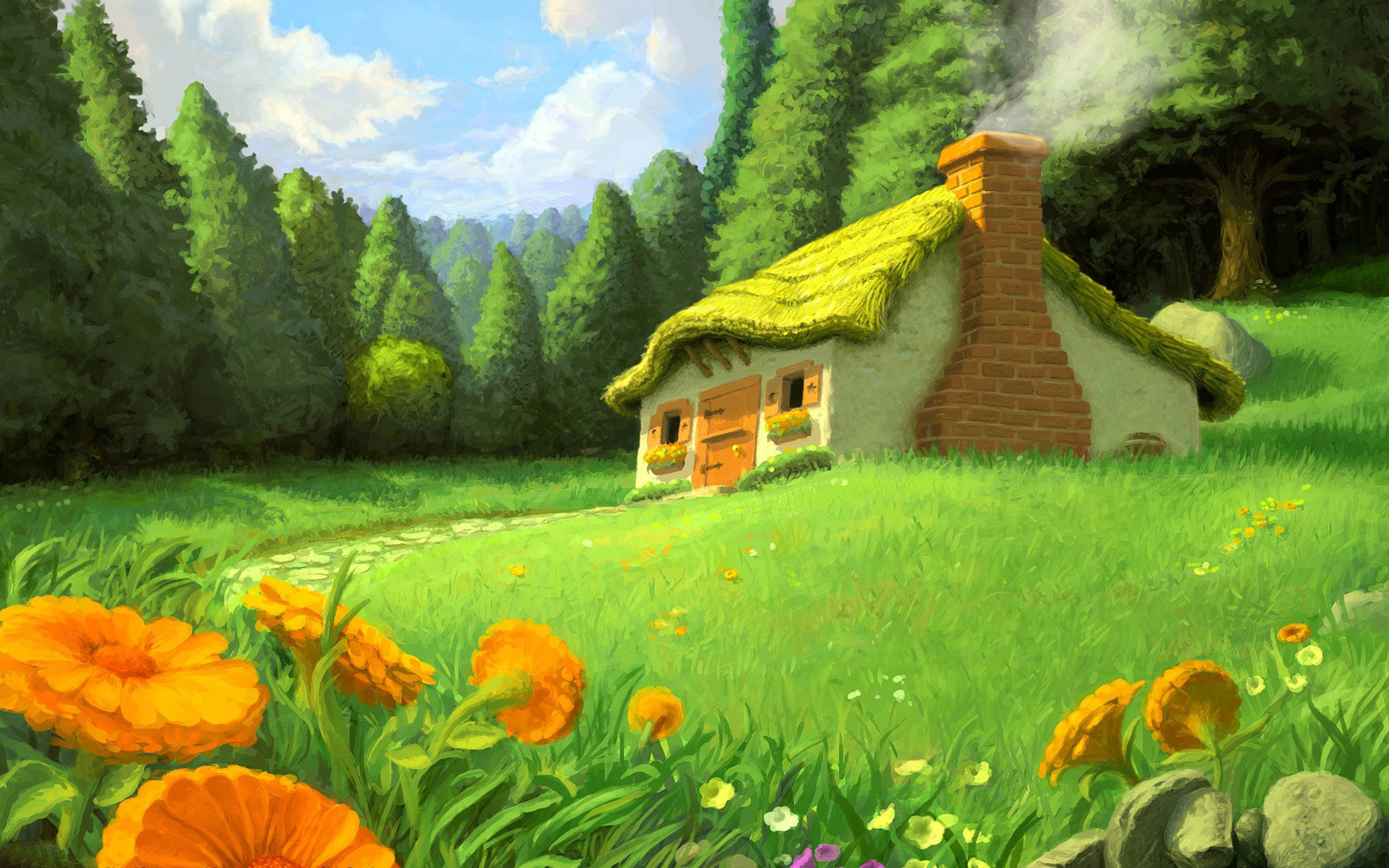 8 + 9 + 2 = ?
A. 17
C. 19
B. 18
D.11
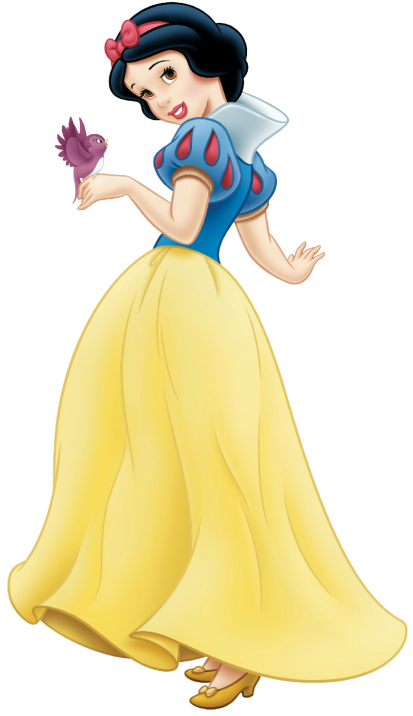 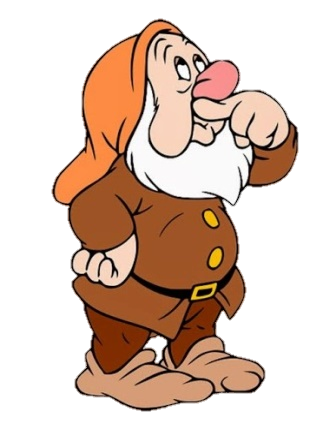 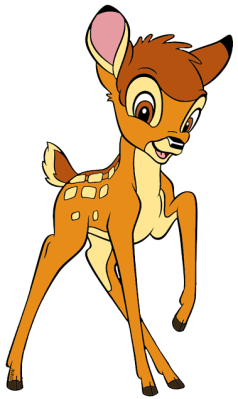 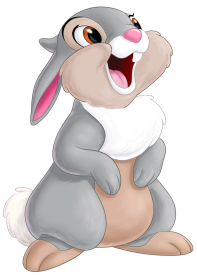 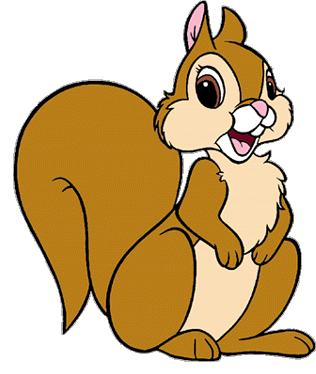 ĐÚNG RỒI
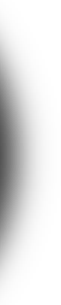 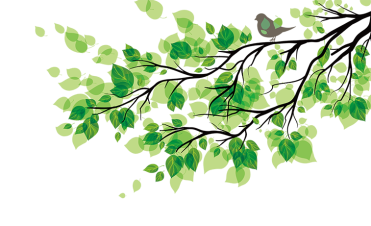 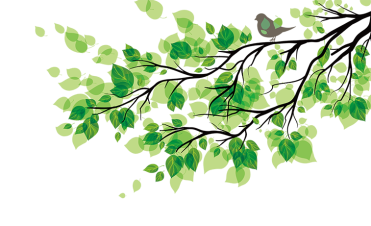 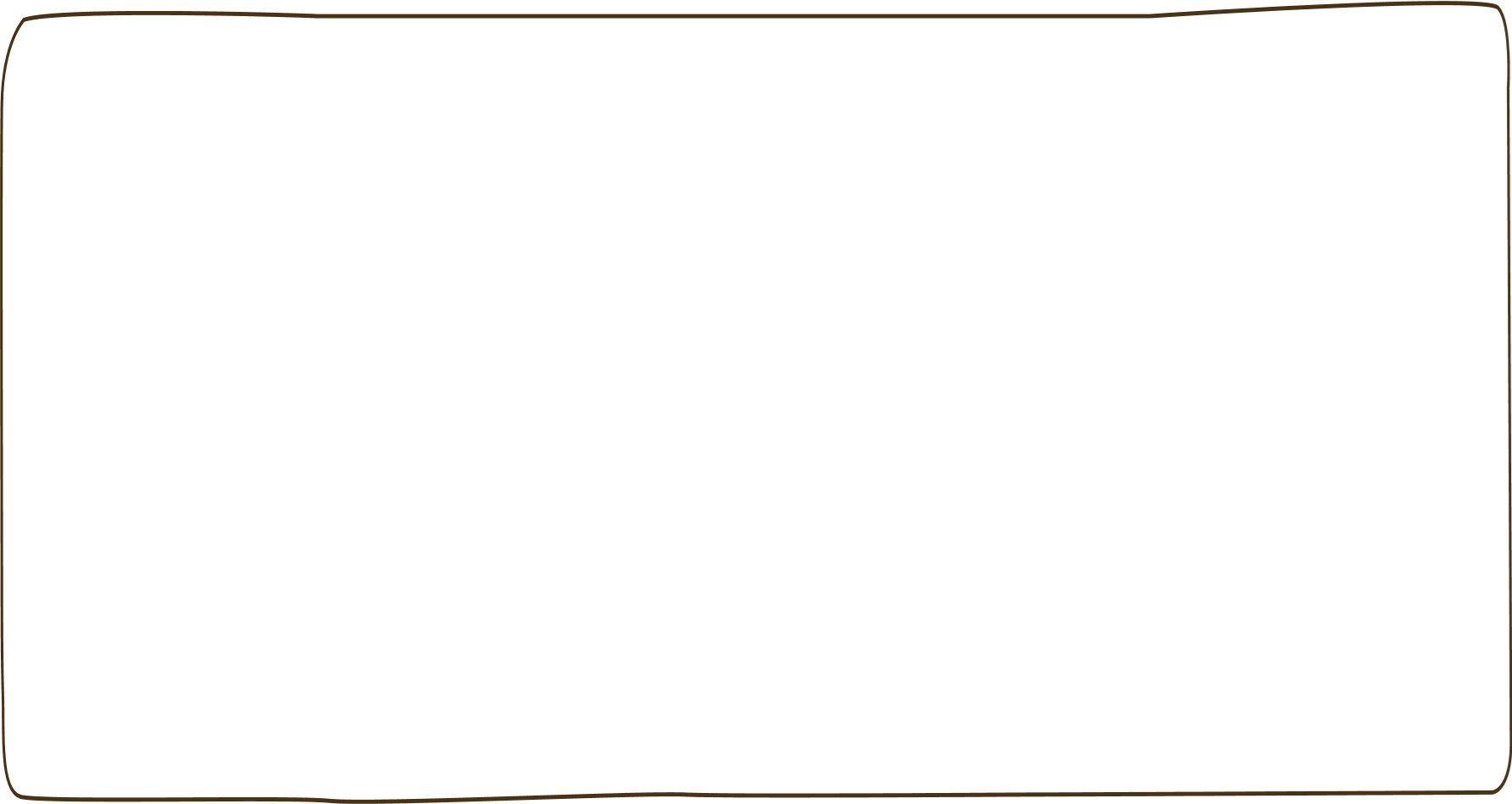 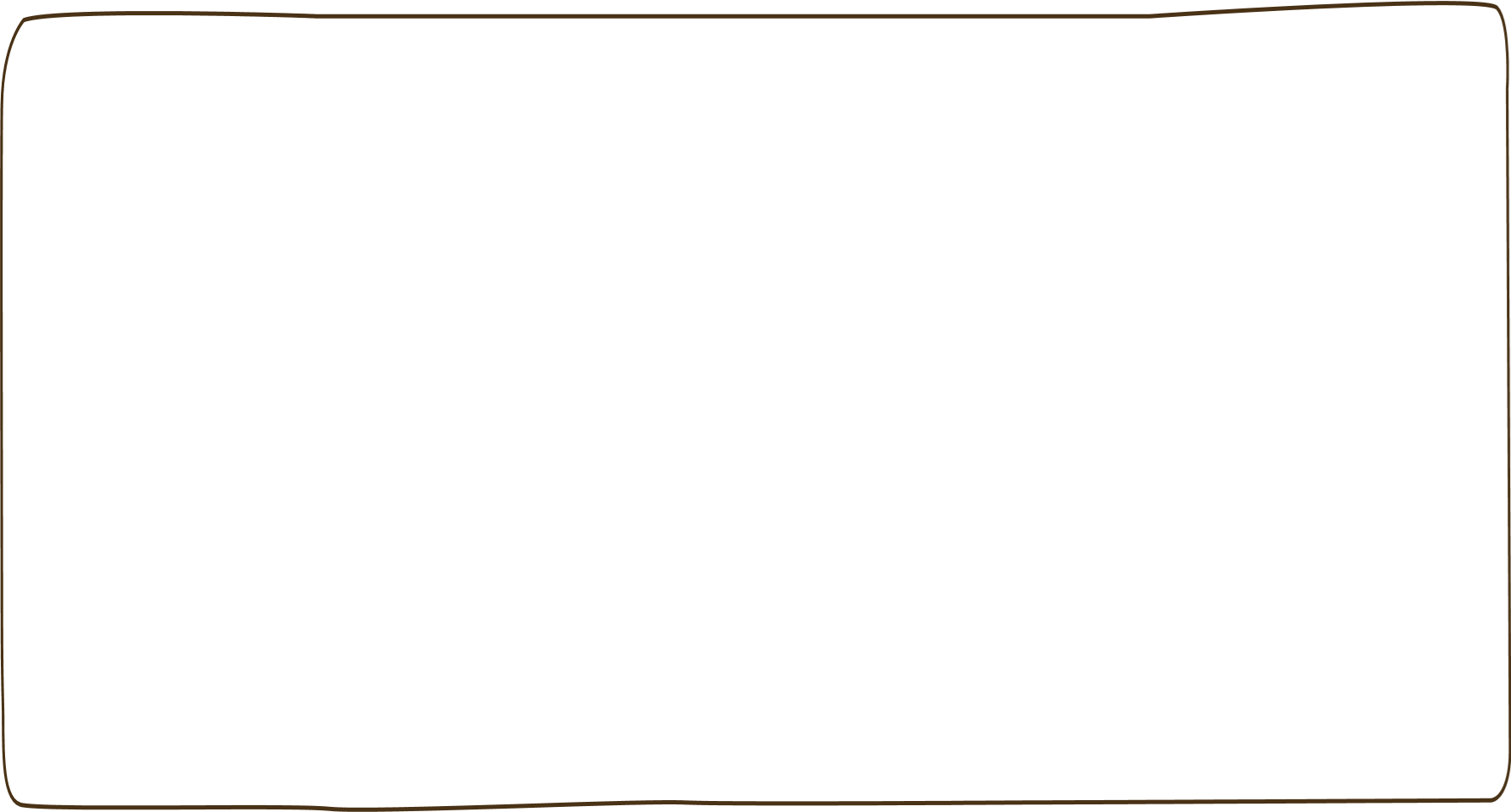 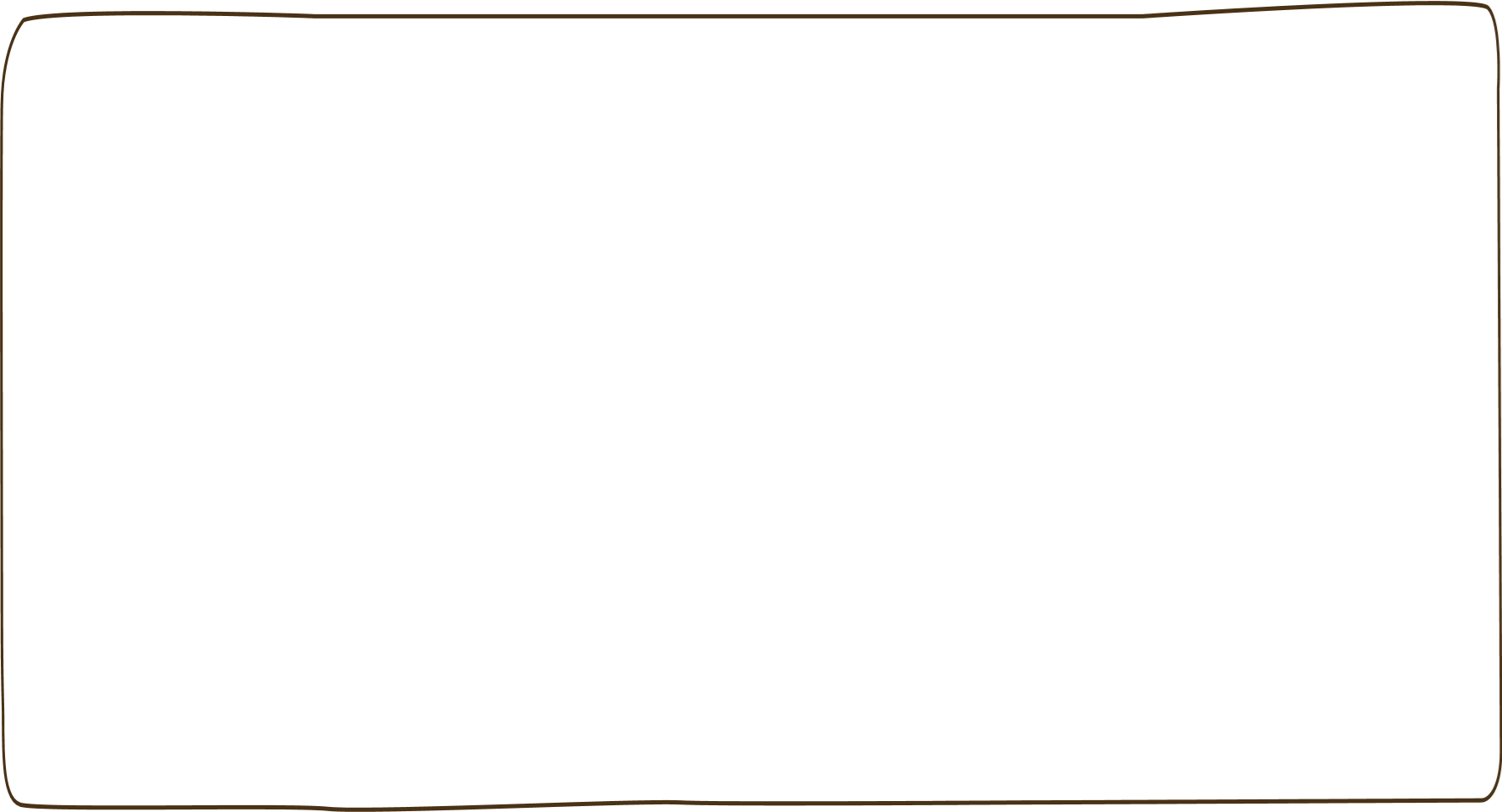 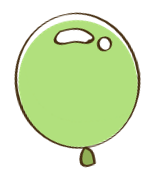 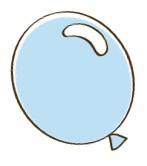 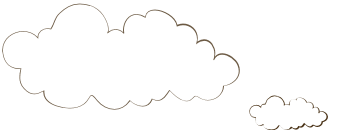 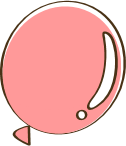 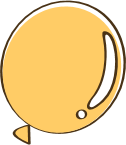 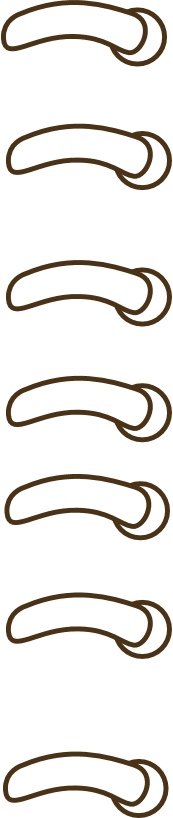 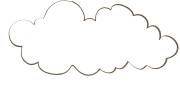 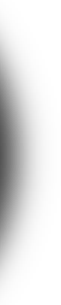 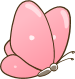 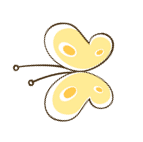 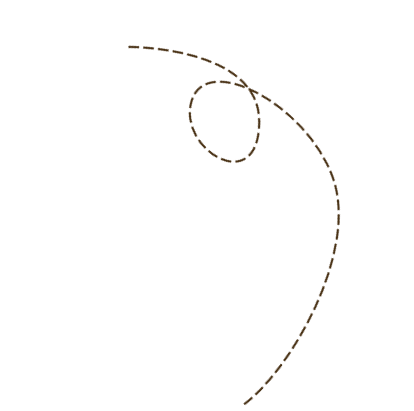 Luyện tập
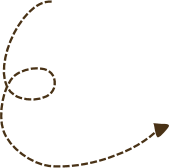 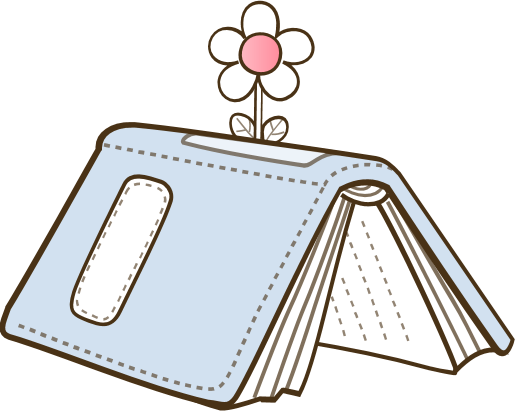 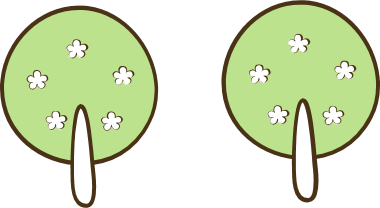 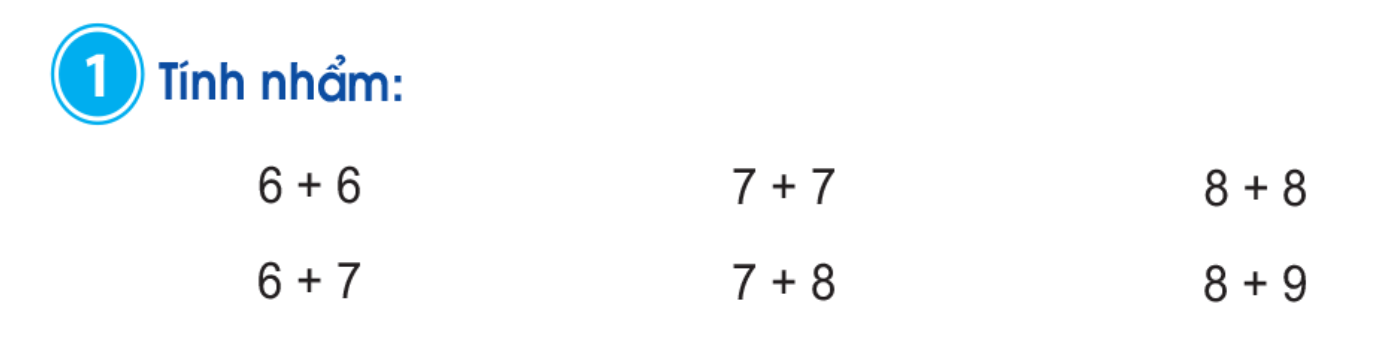 = 12
=  14
= 16
= 13
=  15
= 17
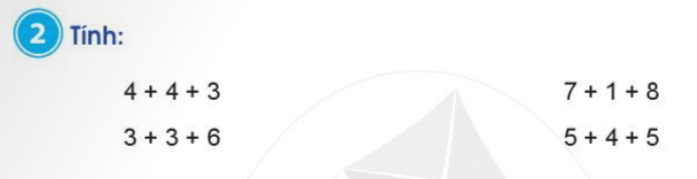 = 16
= 11
= 12
= 14
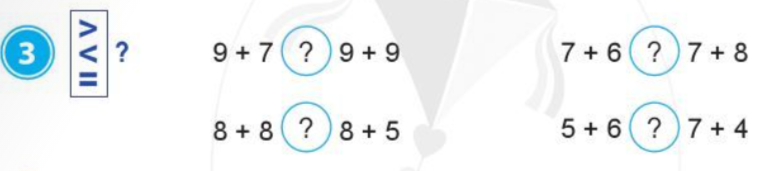 <
<
15
13
18
16
>
=
11
11
16
13
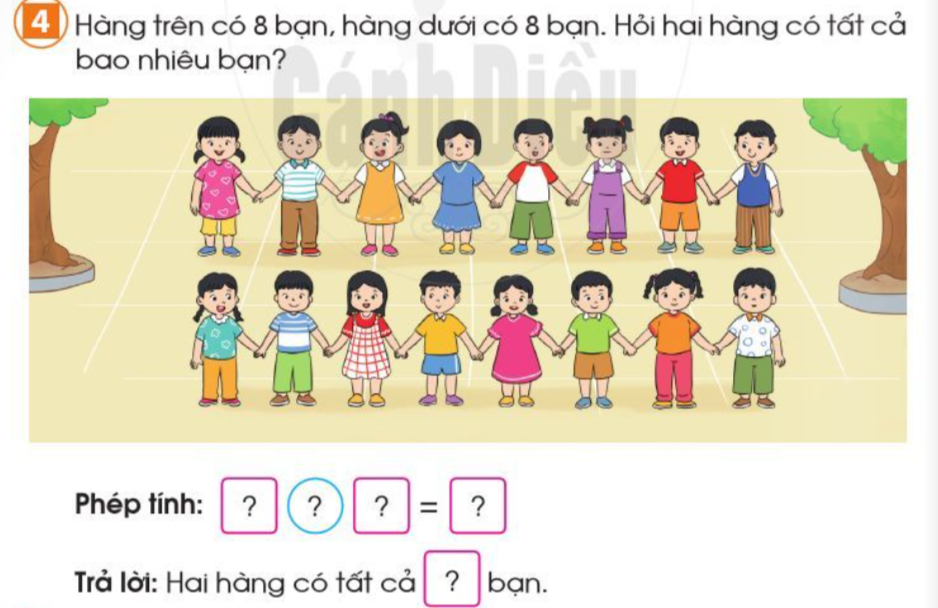 8
8
16
+
16
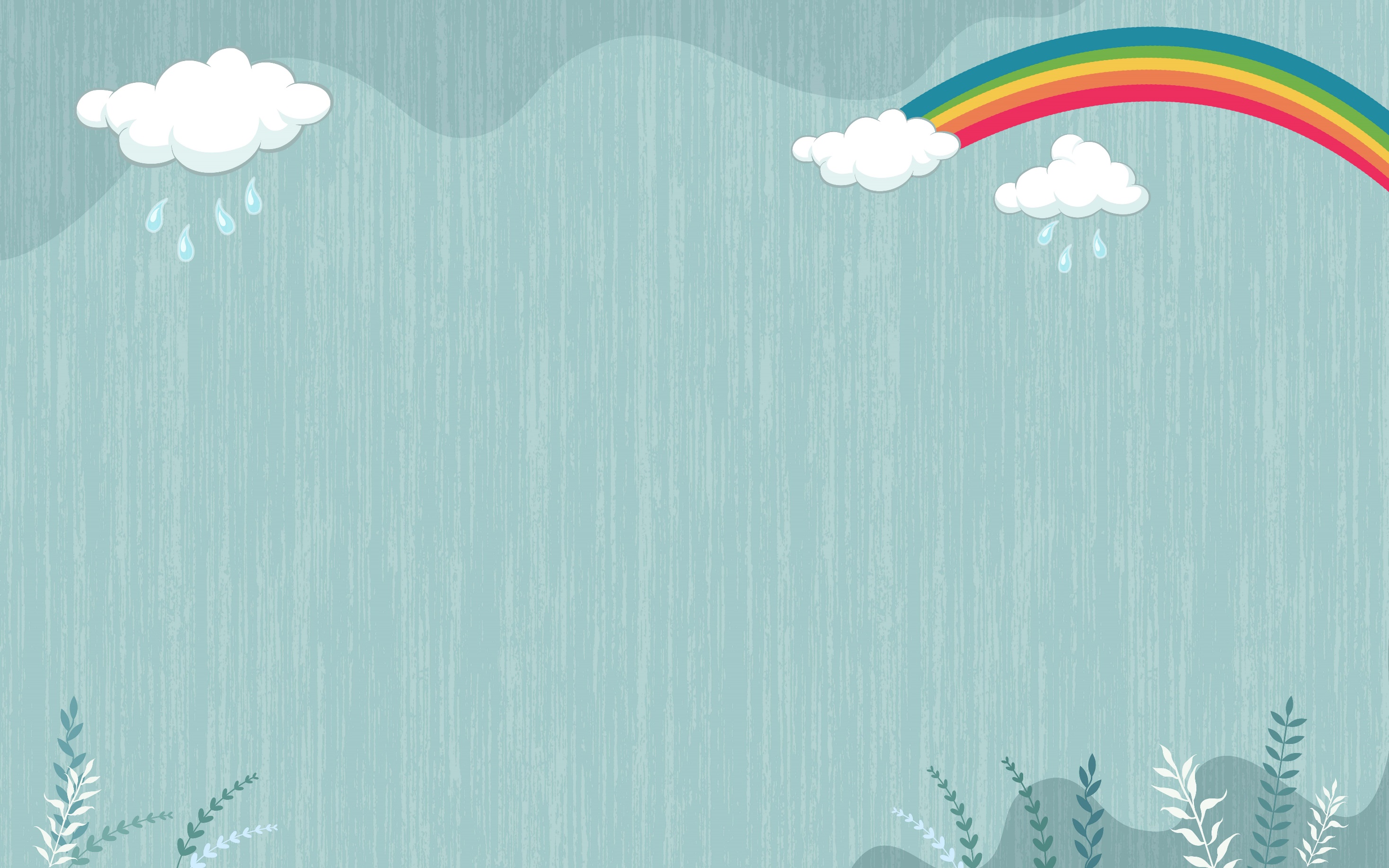 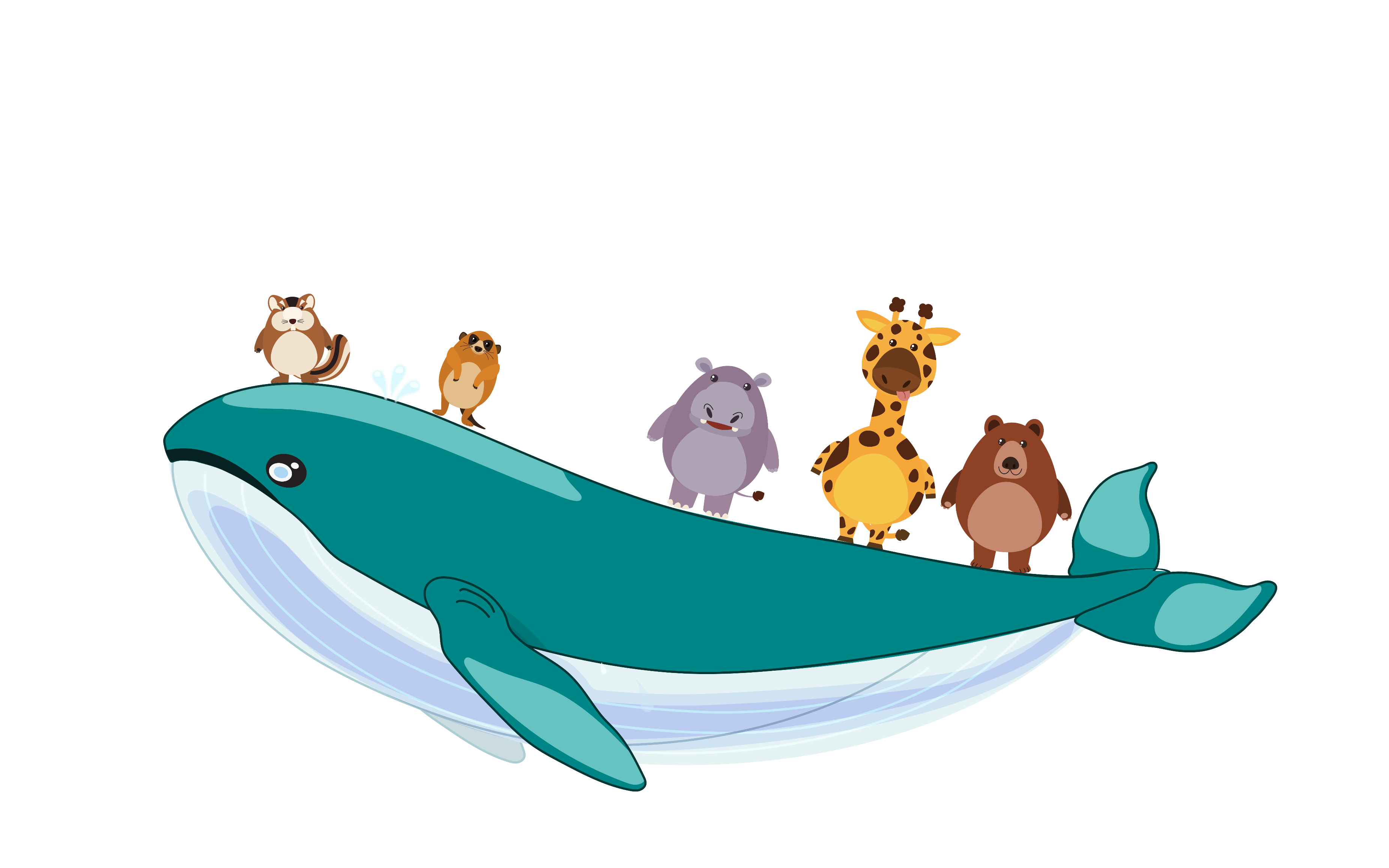 HẸN GẶP LẠI